CHAPTER 6
MV SOFT STARTER
VS65 SERIES
 2013
INDUCTION MOTORS
An induction motor performs two primary functions:
START - convert electrical energy into mechanical energy in order to overcome the inertia of the load and accelerate to full operating speed.
RUN - convert electrical energy into productive work output to a driven load.
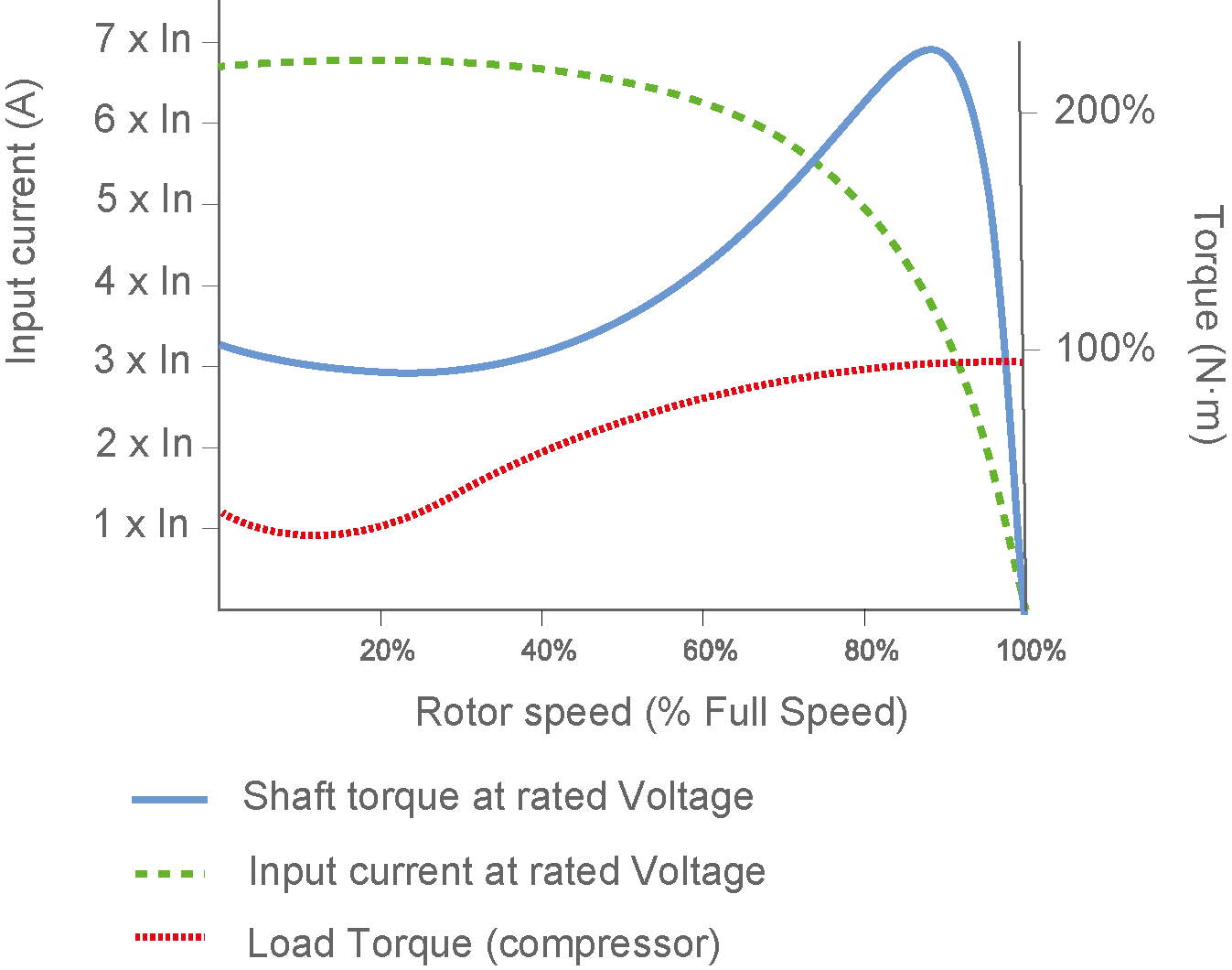 USEFUL FORMULAE
Motor synchronous speed
Efficiency
Ns:	synchronous speed (rpm)
f.	mains supply frequency (Hz)
P:	number of stator pole pairs
Motor slip speed (%)
Eff:	motor efficiency (%)
Po:	motor output power (kW)
Pi:	motor input power (kW)
Nslip:	percentage slip speed (%)
Ns:	synchronous speed (rpm)
Nr:	rotor speed (rpm)
Motor shaft output power
Po:	output power (kW)
Nr :	rotor shaft speed (rpm)
Tr :	rotor torque (Nm)
Motor shaft output power
Pi:	input power (kW)
V :	motor line voltage (kV)
I:	motor line current (A)
cosØ:	motor power factor
OUTDATED MOTOR STARTING METHODS
DIRECT ON LINE
PRIMARY RESISTANCE STARTING
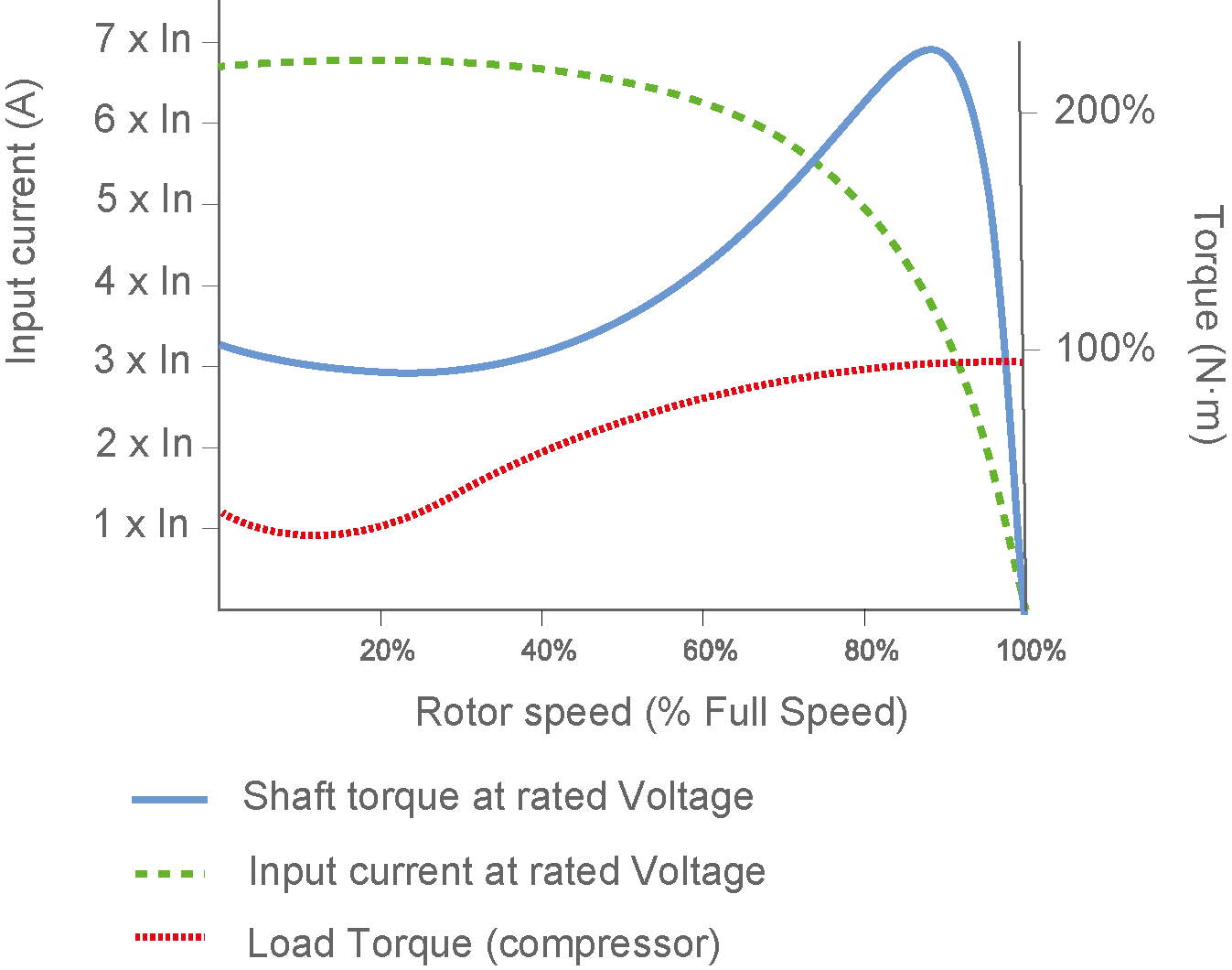 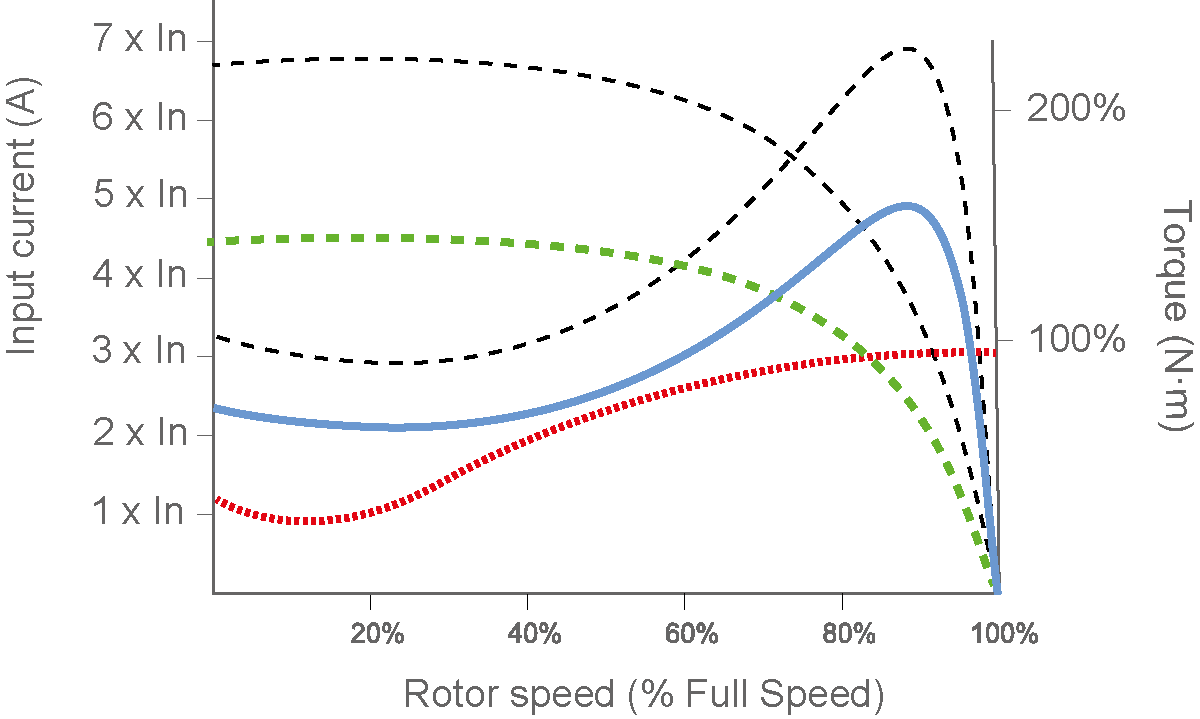 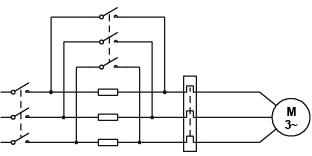 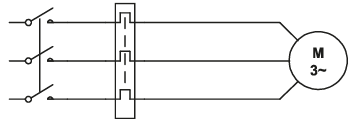 OUTDATED MOTOR STARTING METHODS
AUTO TRANSFORMER
START-DELTA STARTING
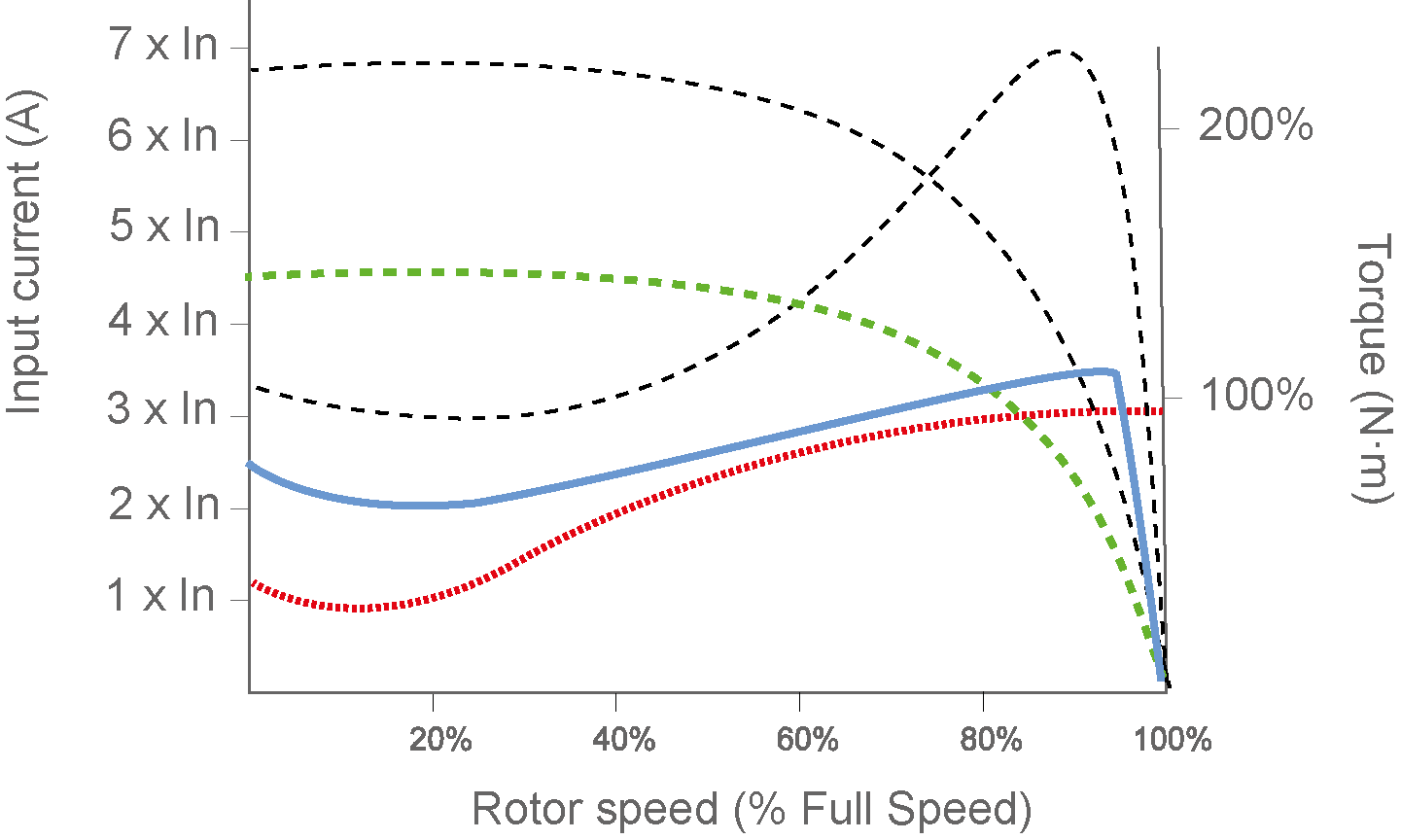 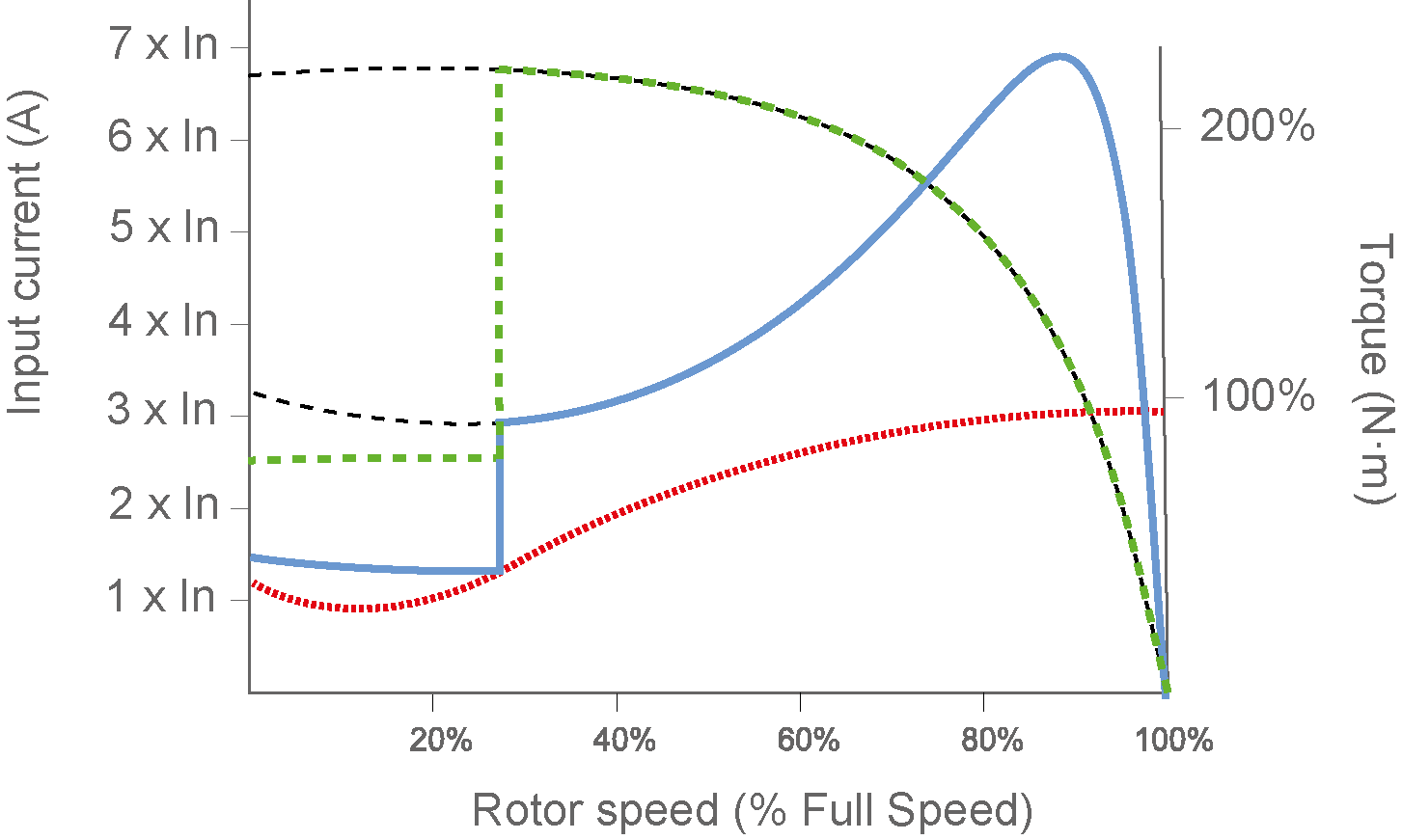 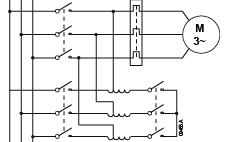 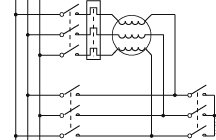 VS65 SOFT STARTER OPERATION PRINCIPLES
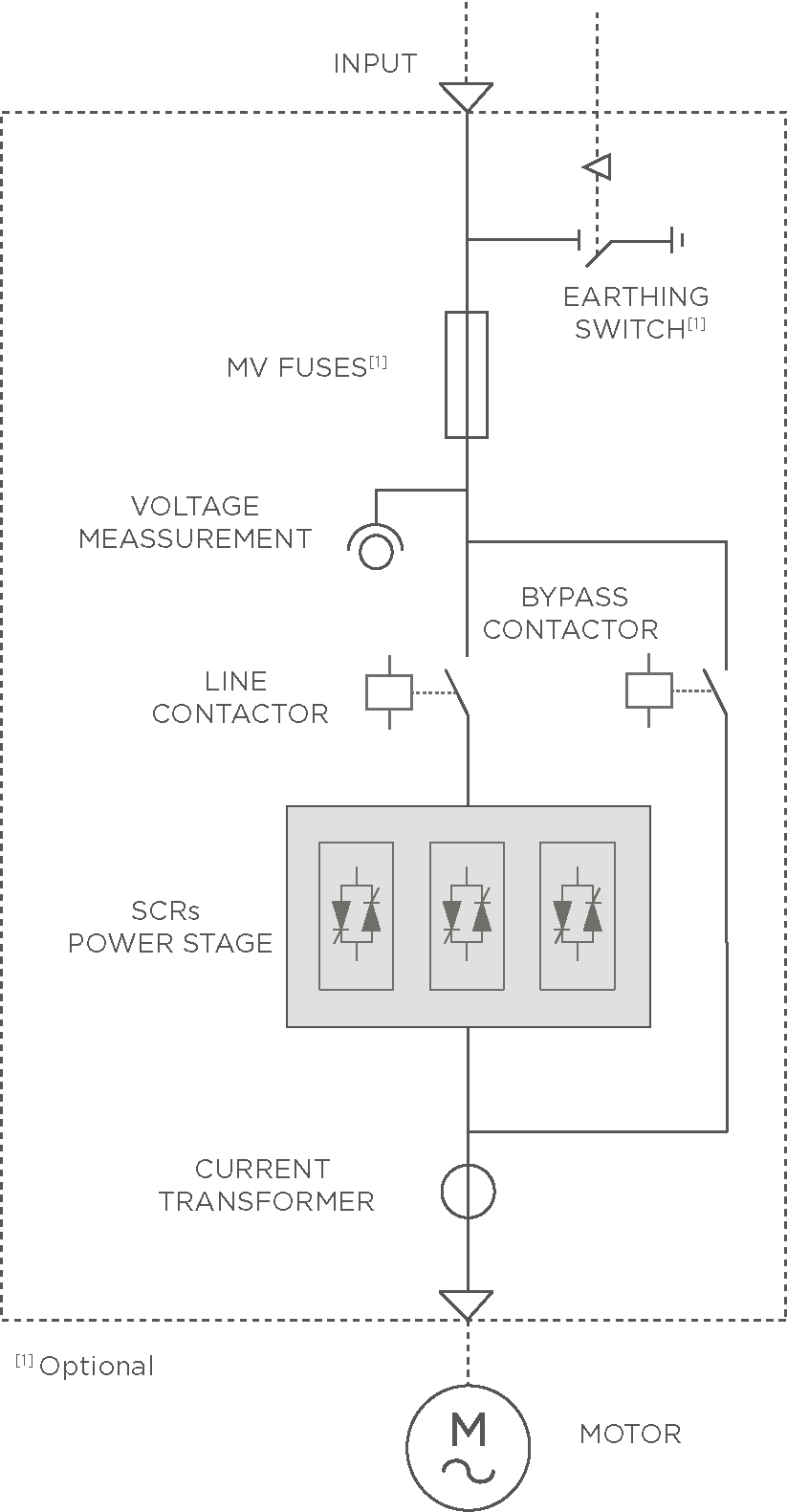 The soft starter controls the voltage or current supplied to the motor. Motor start and stop performance is optimised by reducing the total start current while optimising the torque produced by the motor.

Soft starters use SCRs (silicon controlled rectifiers, also called thyristors), arranged back-to-back for each controlled phase of the soft starter. This provides phase angle control of the voltage waveform in both directions.

Controlling the voltage controls the current supplied to the motor. The stepless control of motor terminal voltage eliminates the current and torque transients associated with electromechanical forms of reduced voltage starting, such as star-delta or autotransformer starters.
BENEFITS
SOFT STARTER TOPOLOGY
Inverse parallel thyristor connection.
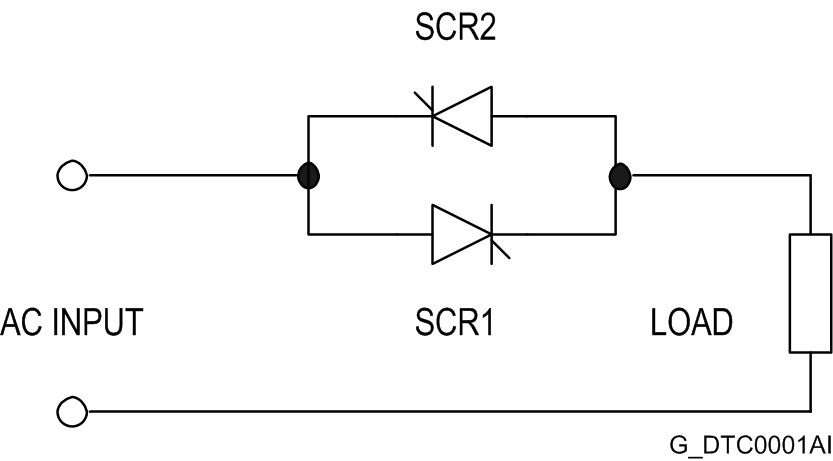 Effective voltage (rms) applied to the load.
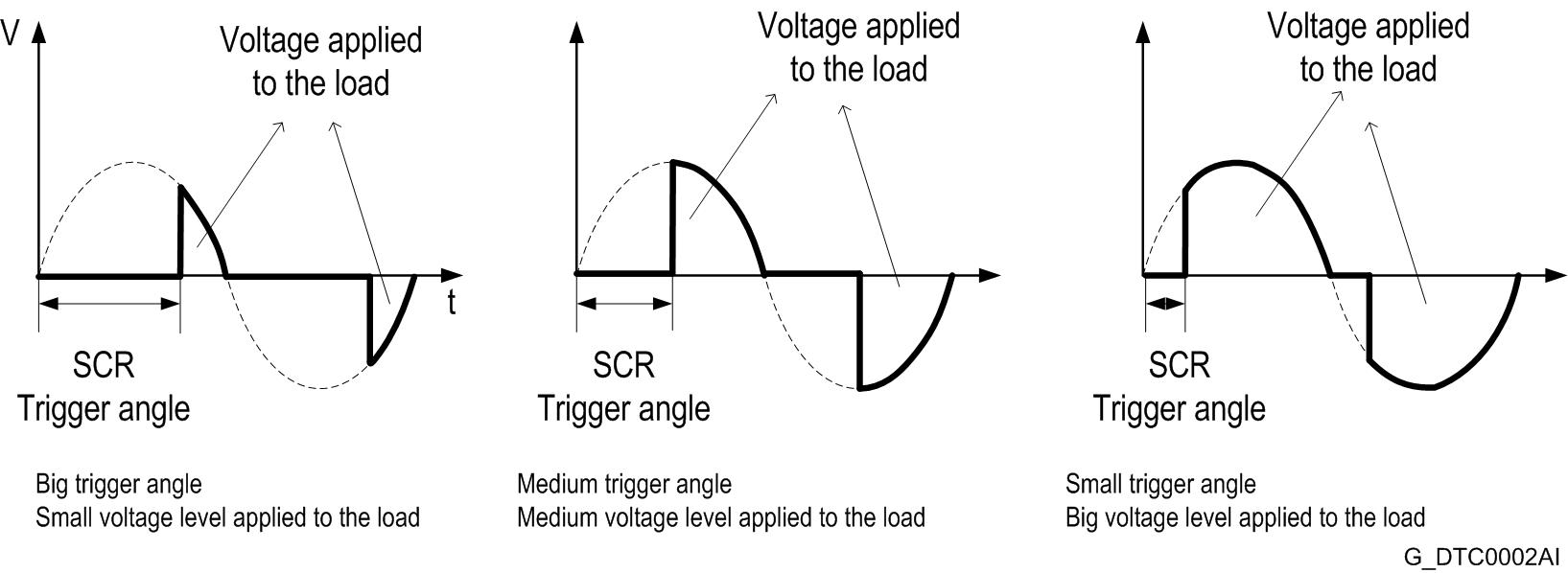 8
8
STARTING METHOD: VOLTAGE RAMP
The voltage ramp is a starting method in which the applied voltage to the motor is increased progressively:

 It does not exist power supply disconnection.
 The initial voltage level is adjustable.
 The time can be set.
 The motor stopping can be controlled too.
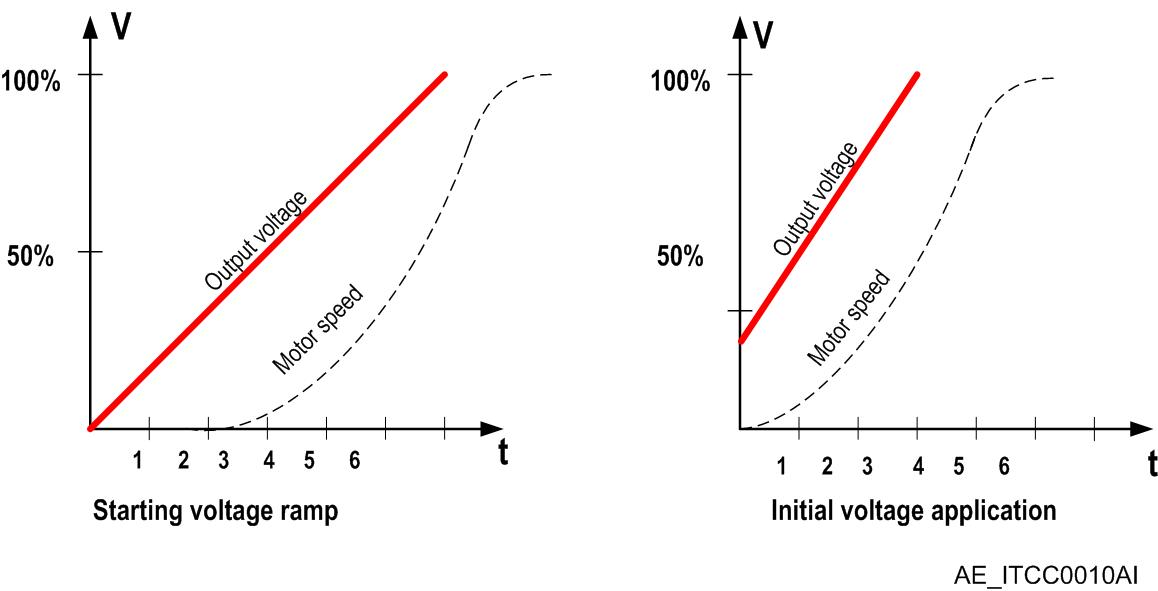 9
STARTING METHOD: CONSTANT CURRENT
Current is set to a fixed value depending on the specific application, for example (Is=3xIn).
 Upon start the current increases until reaching this value.
 At this point, control algorithm does not allow current to decrease.
 To achieve this the algorithm automatically increases the voltage, shifting from one curve to the next, maintaining current constant during start.
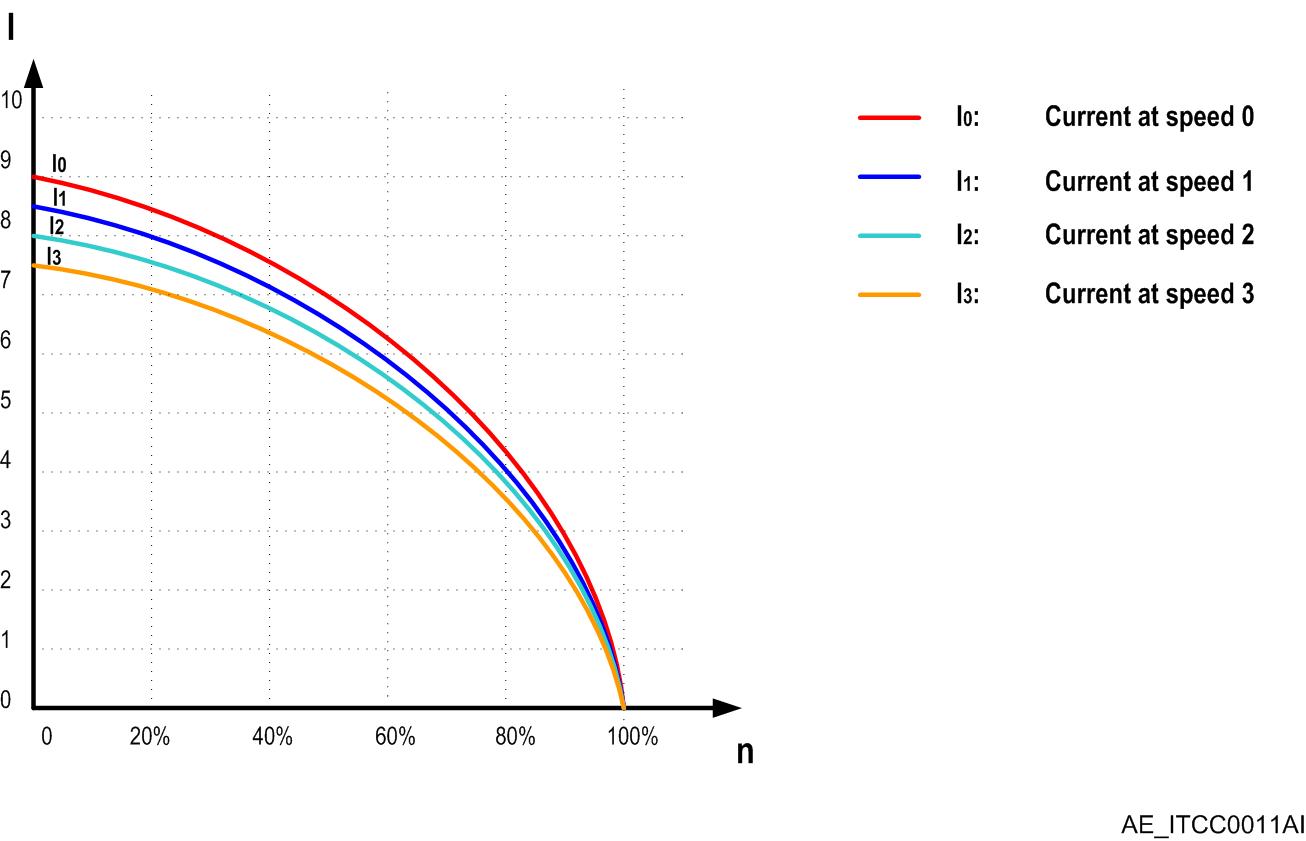 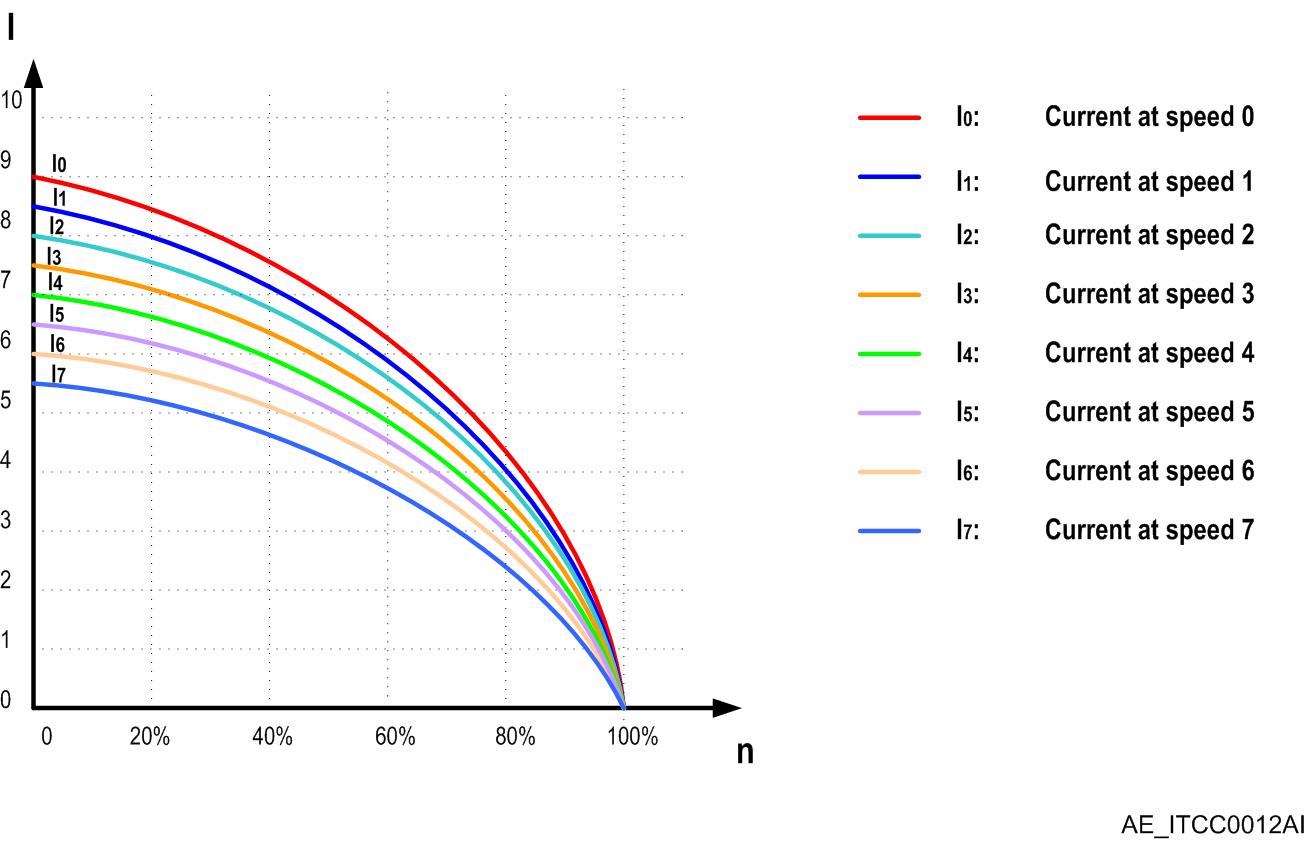 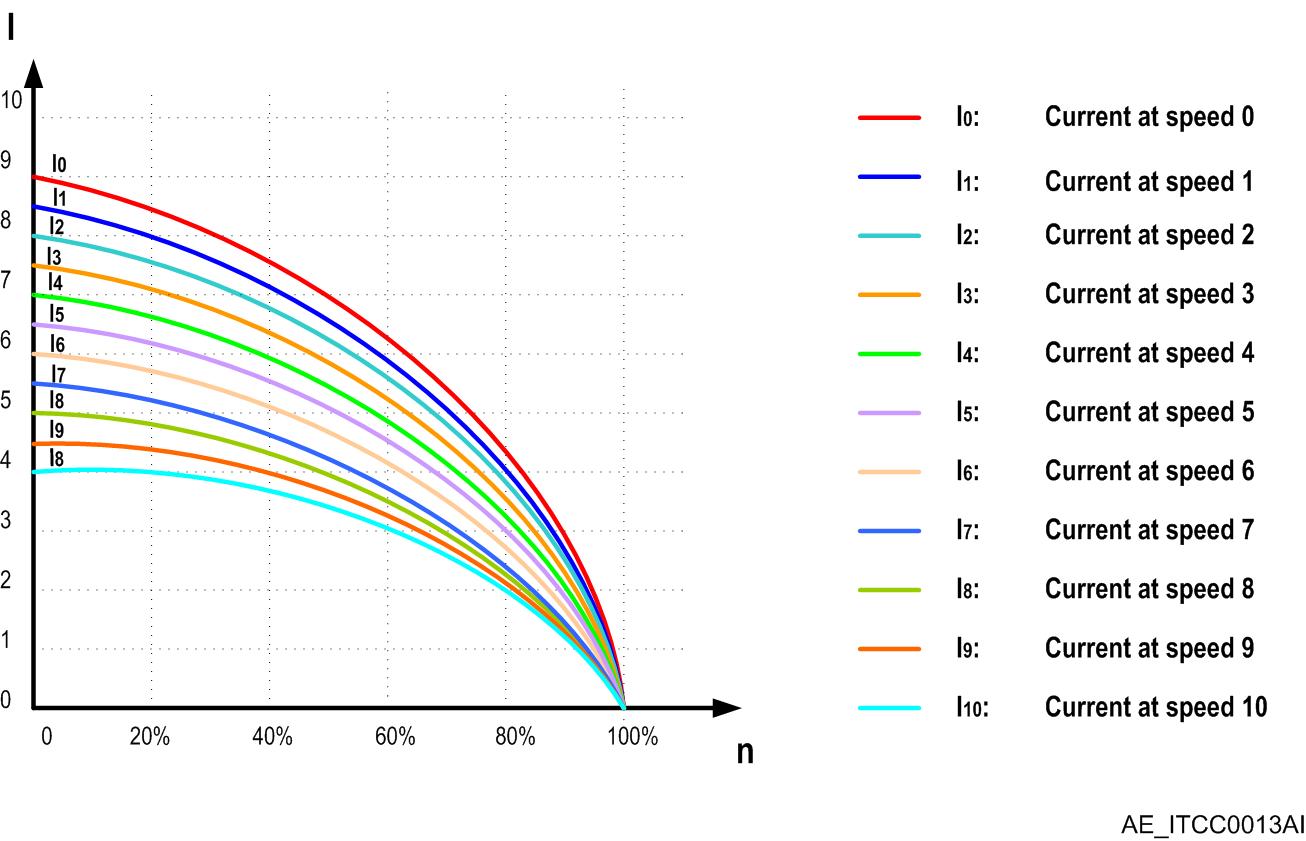 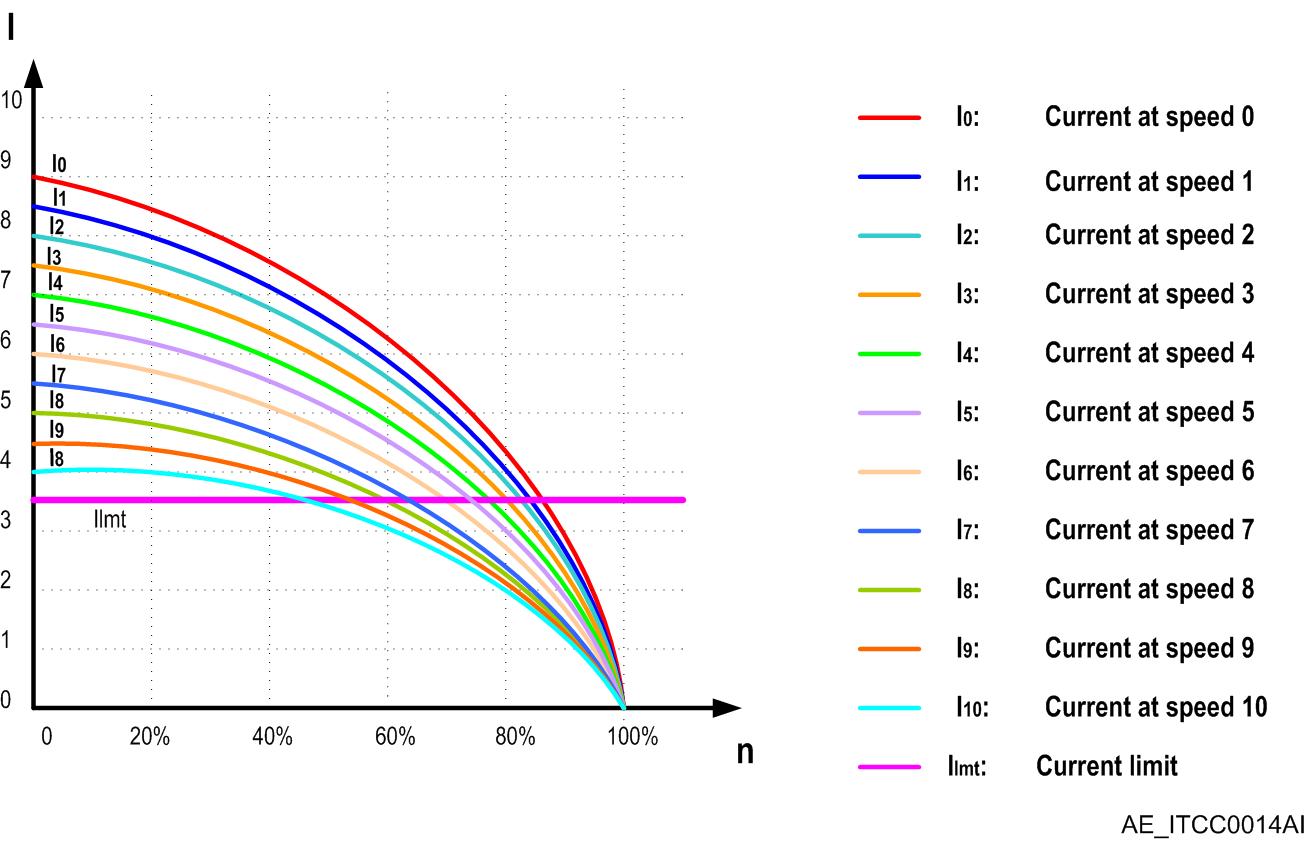 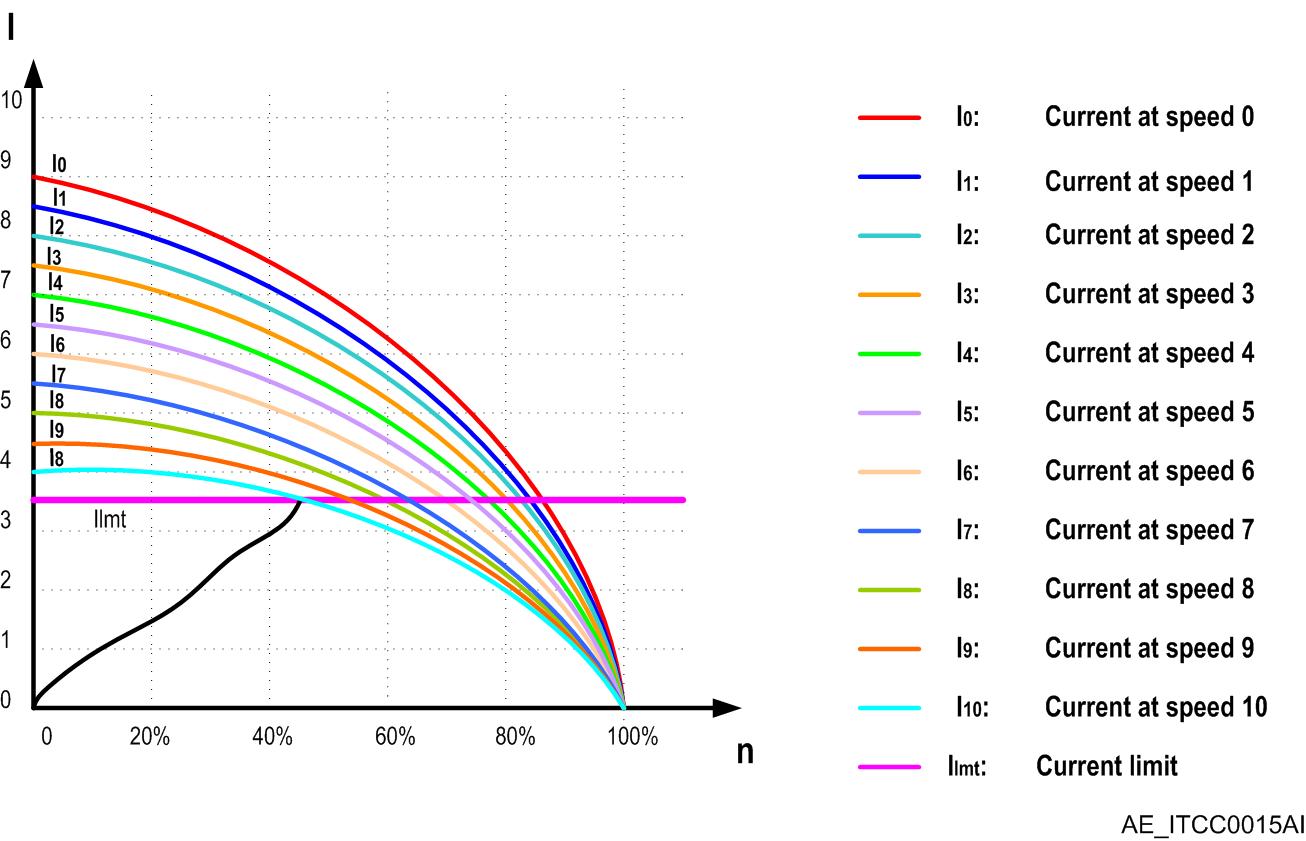 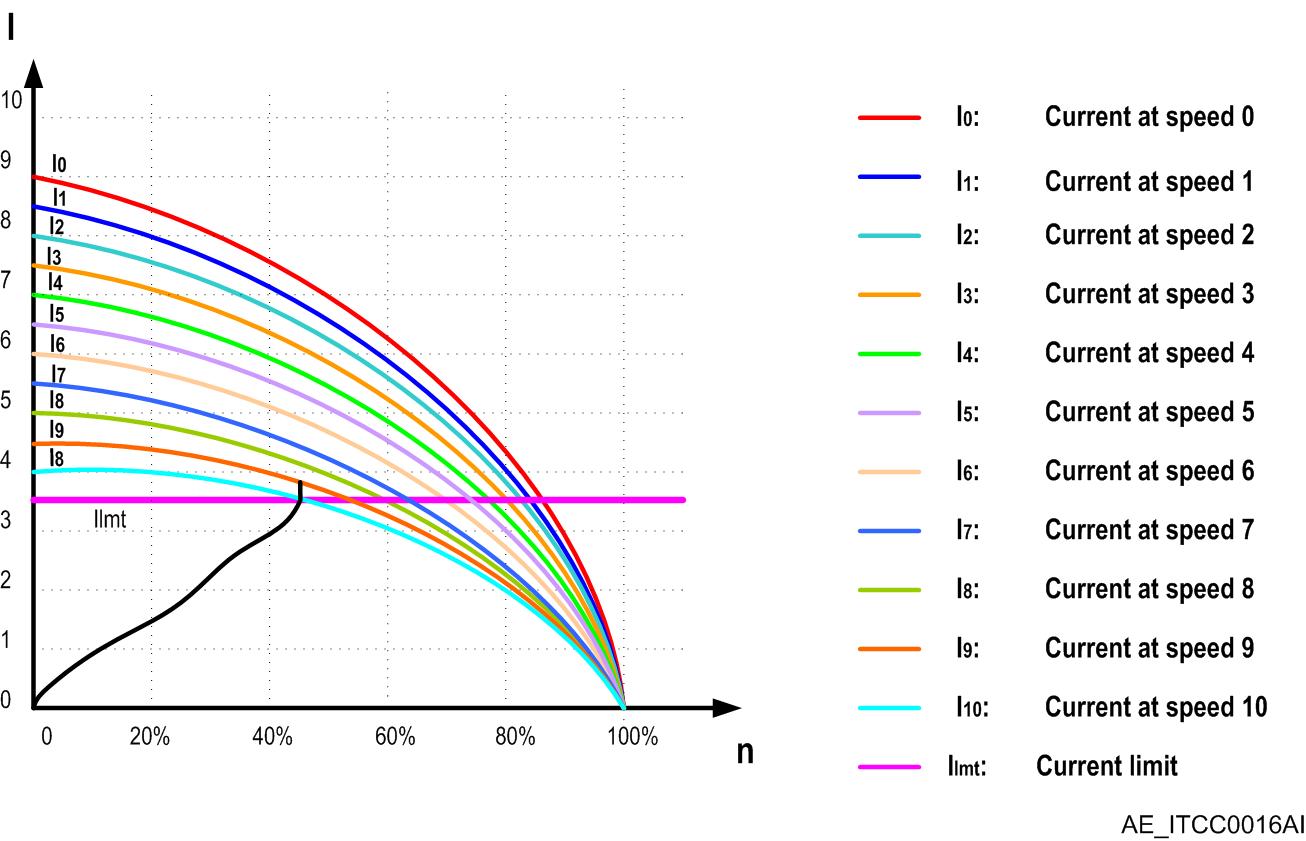 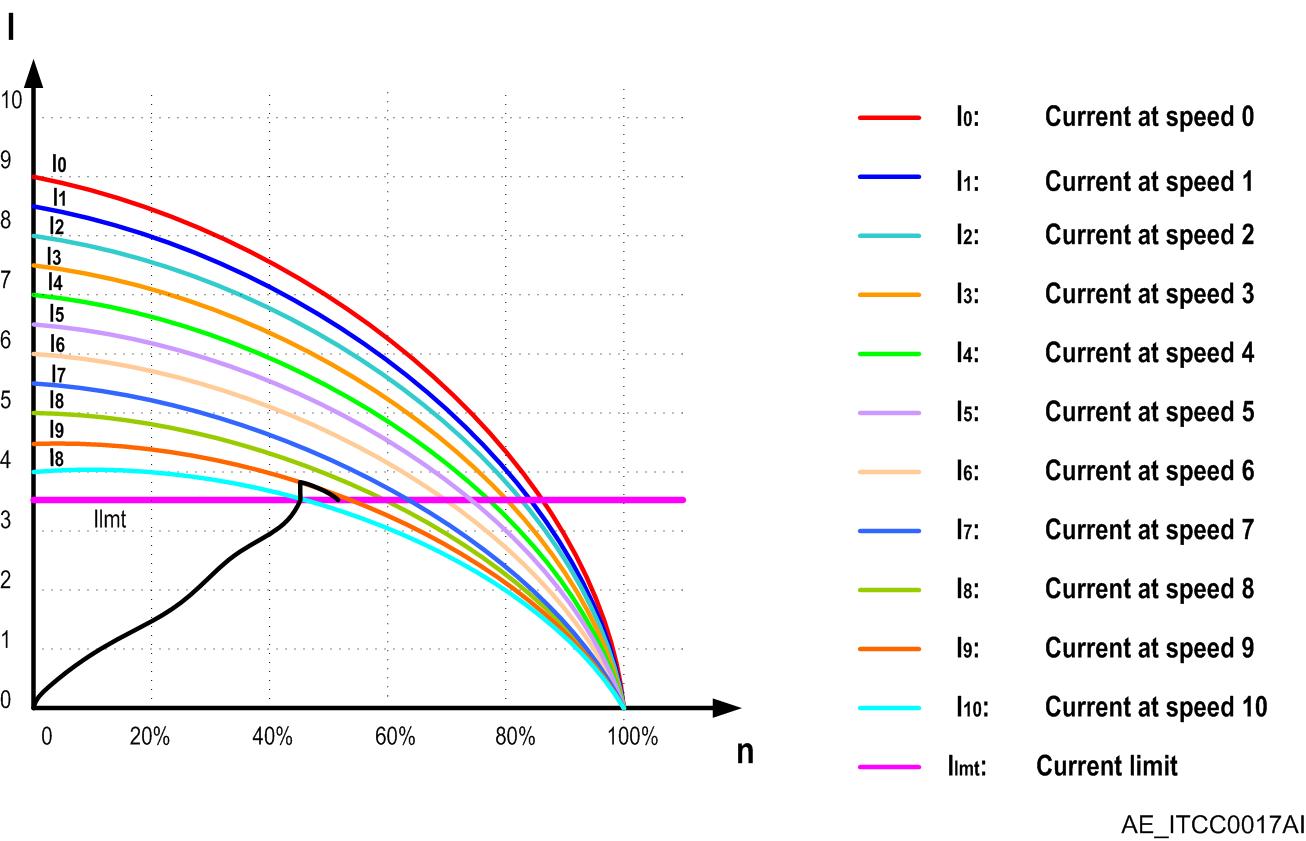 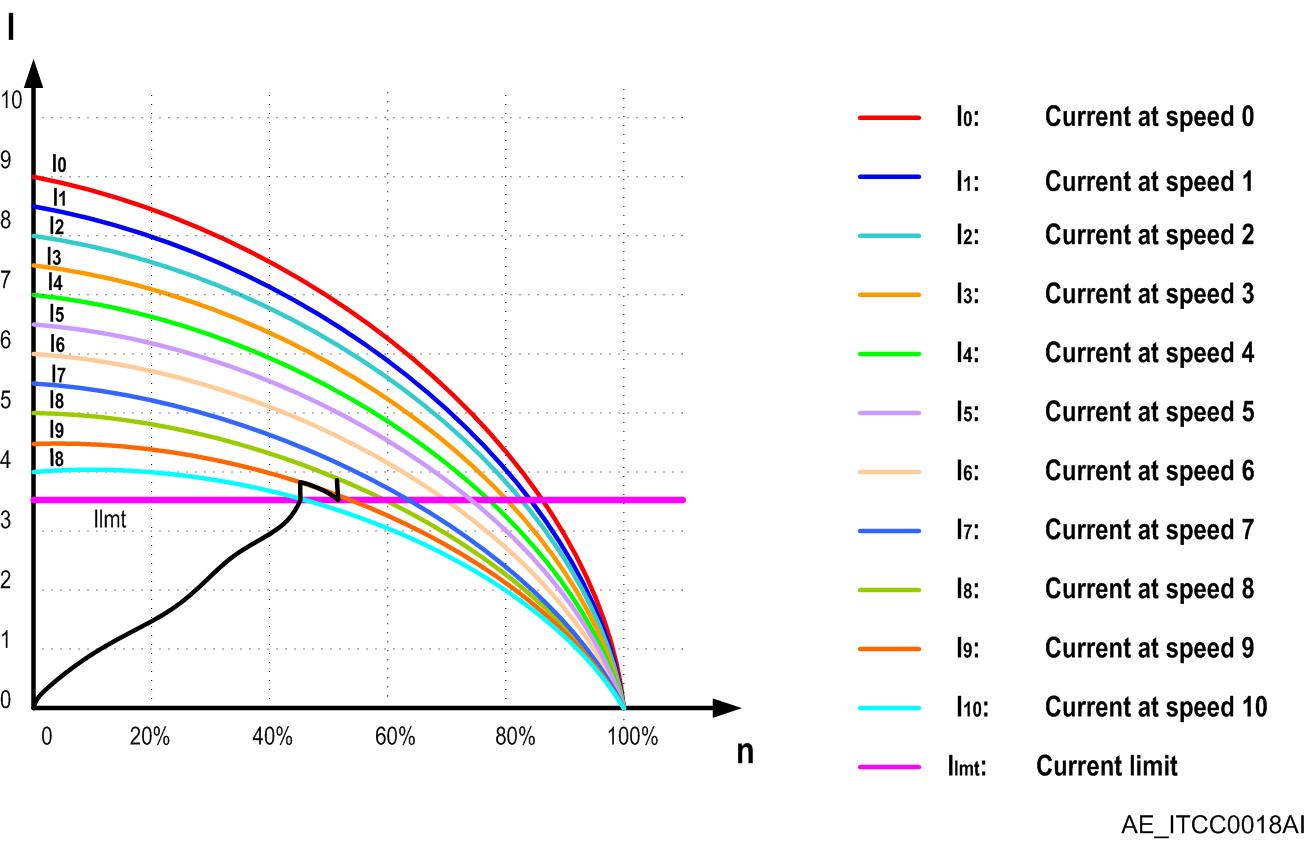 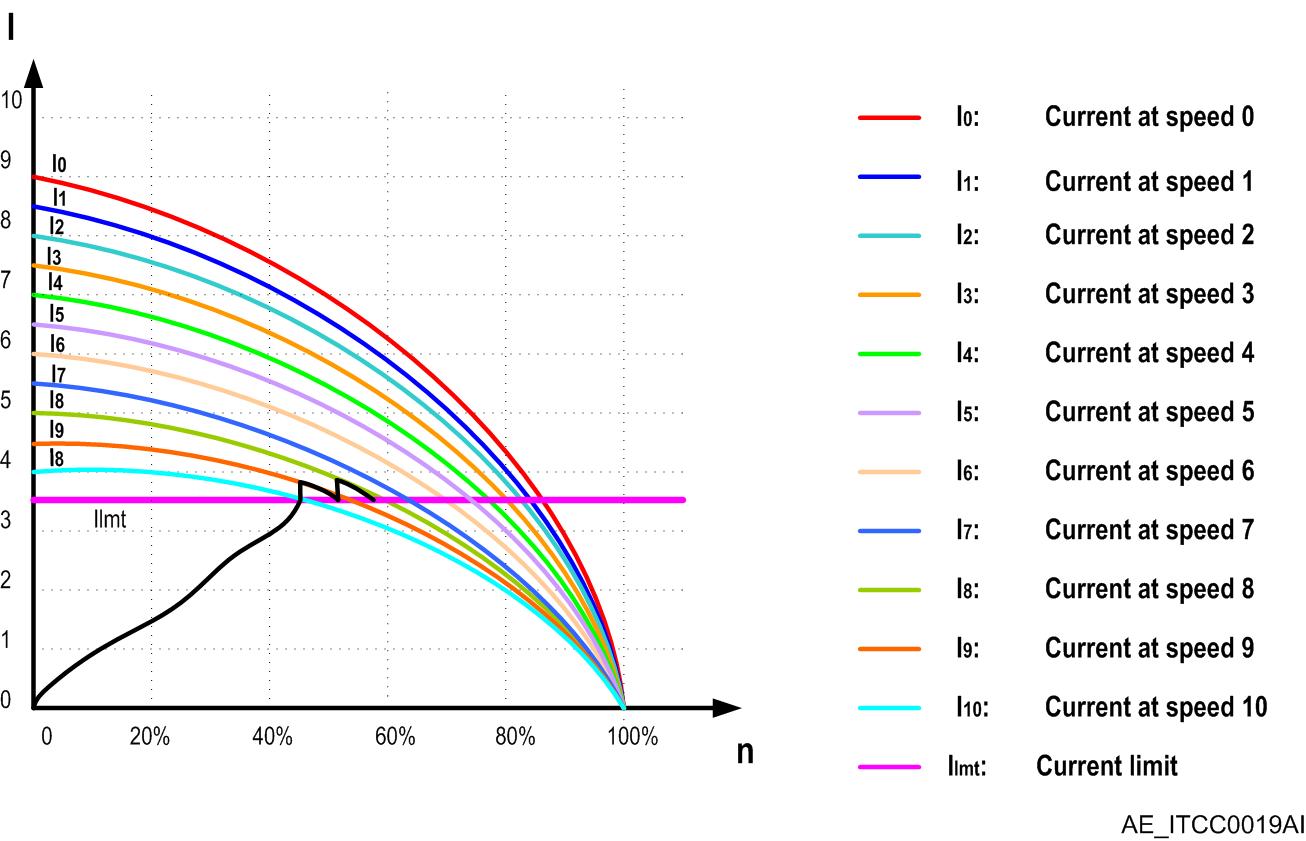 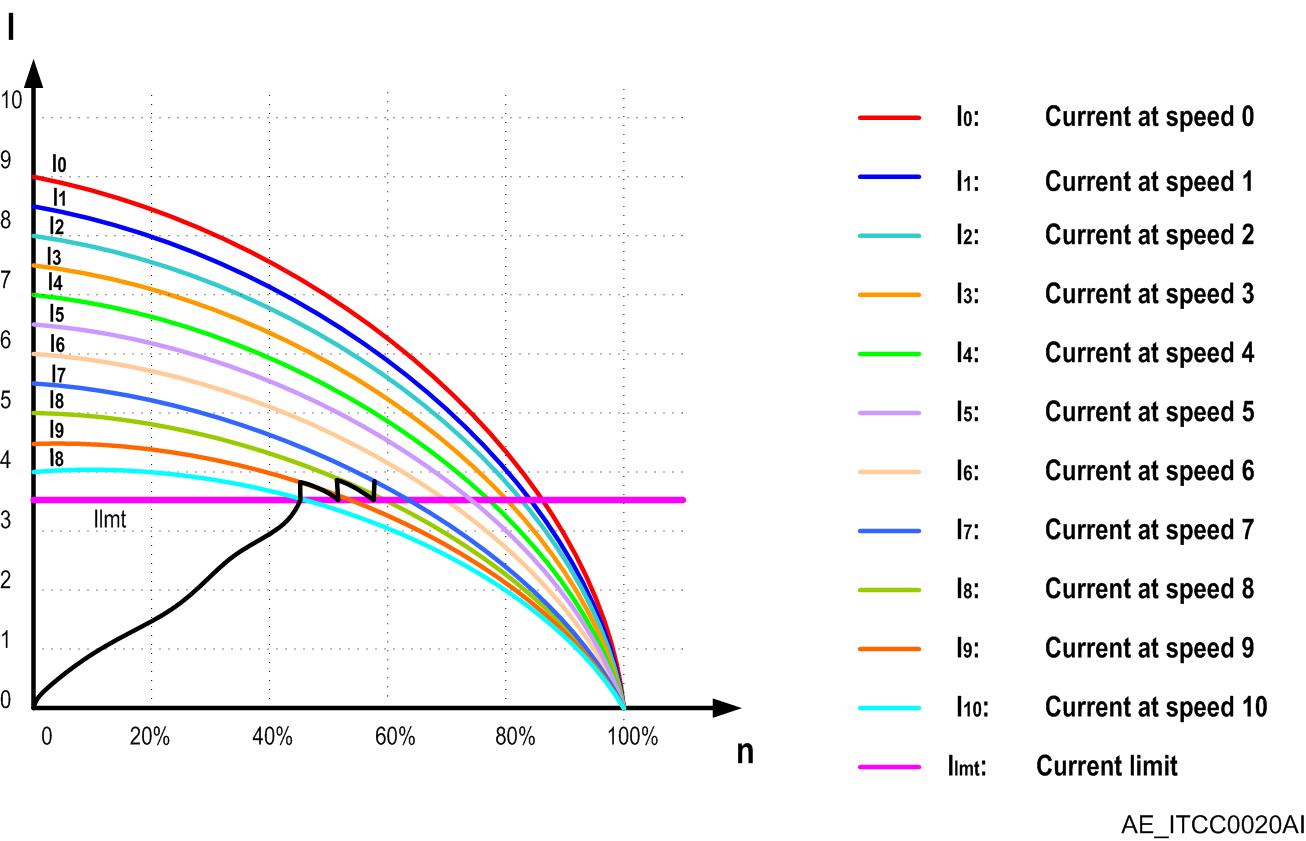 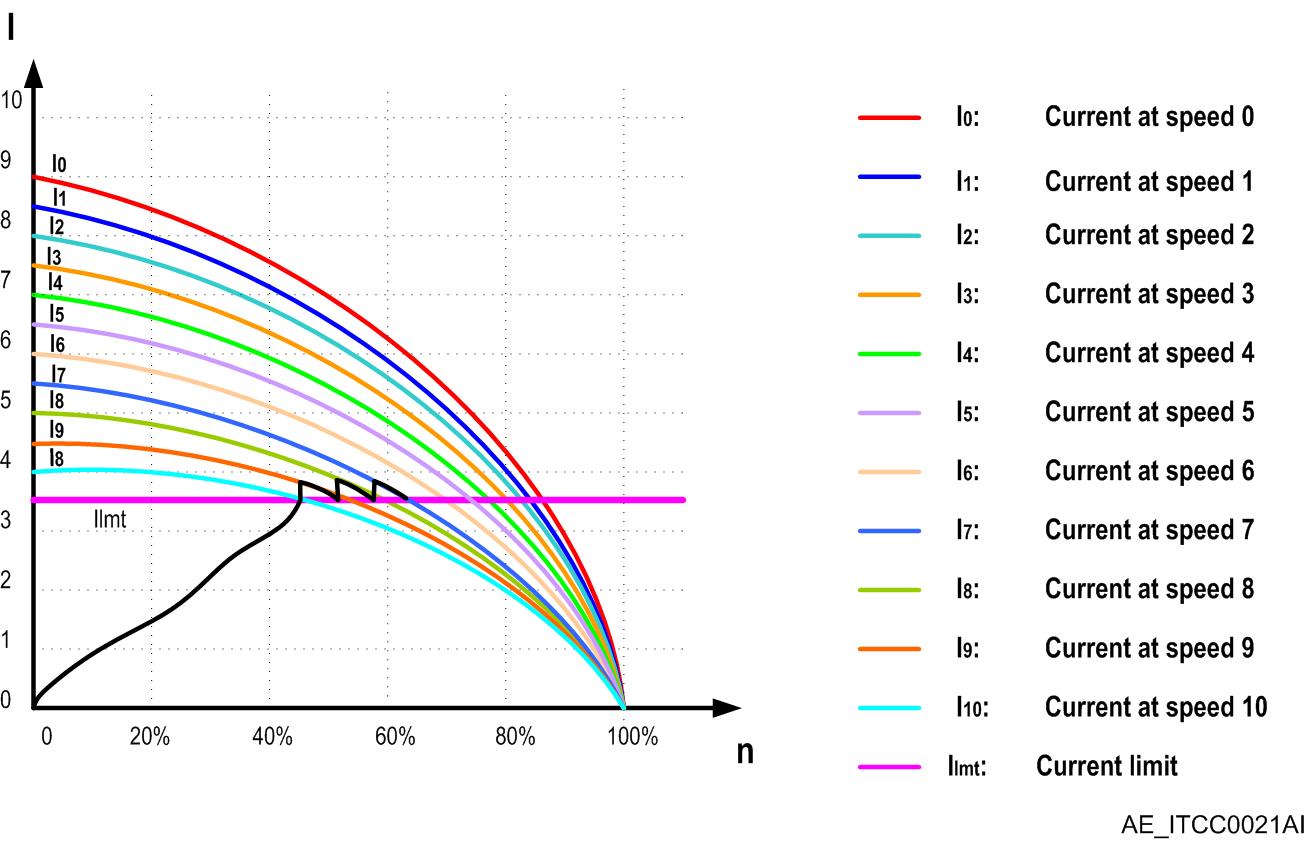 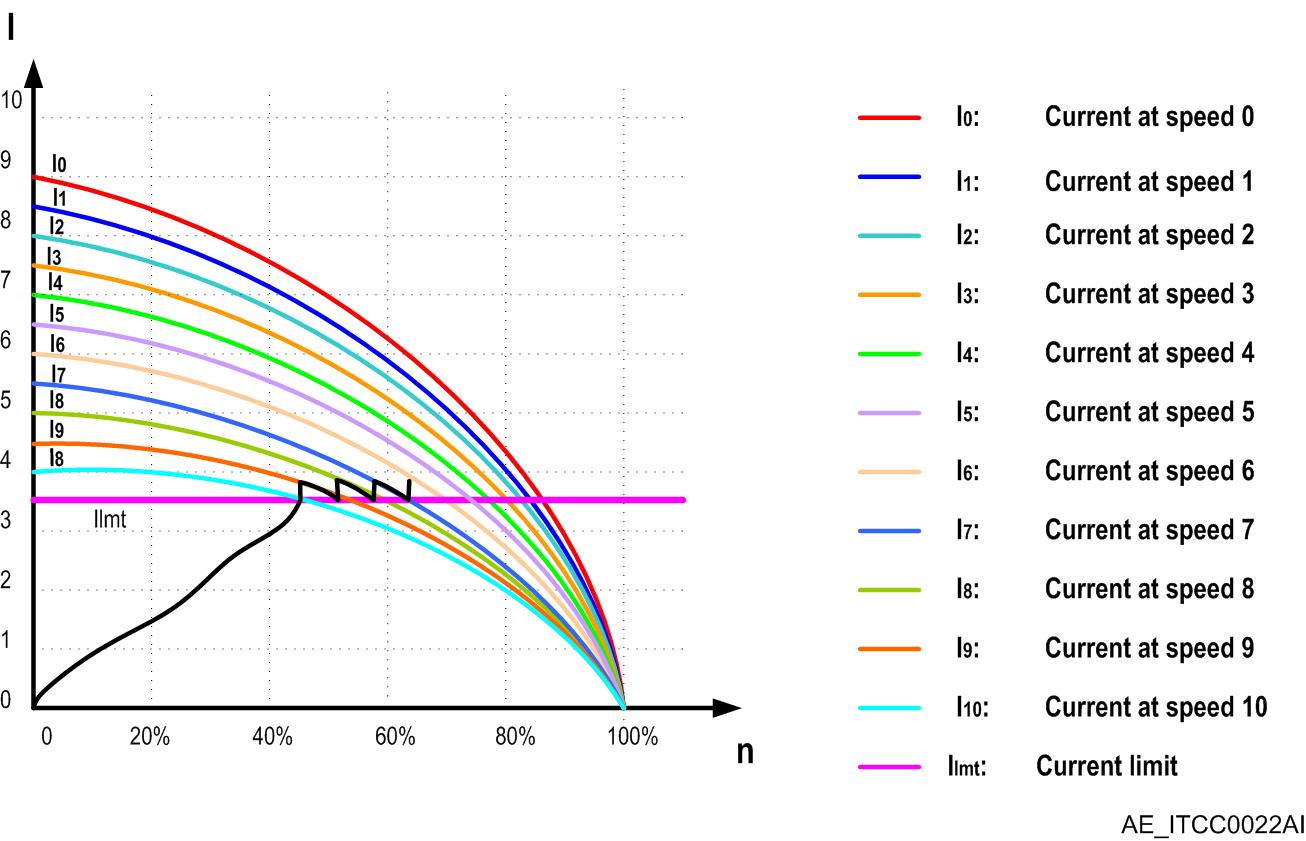 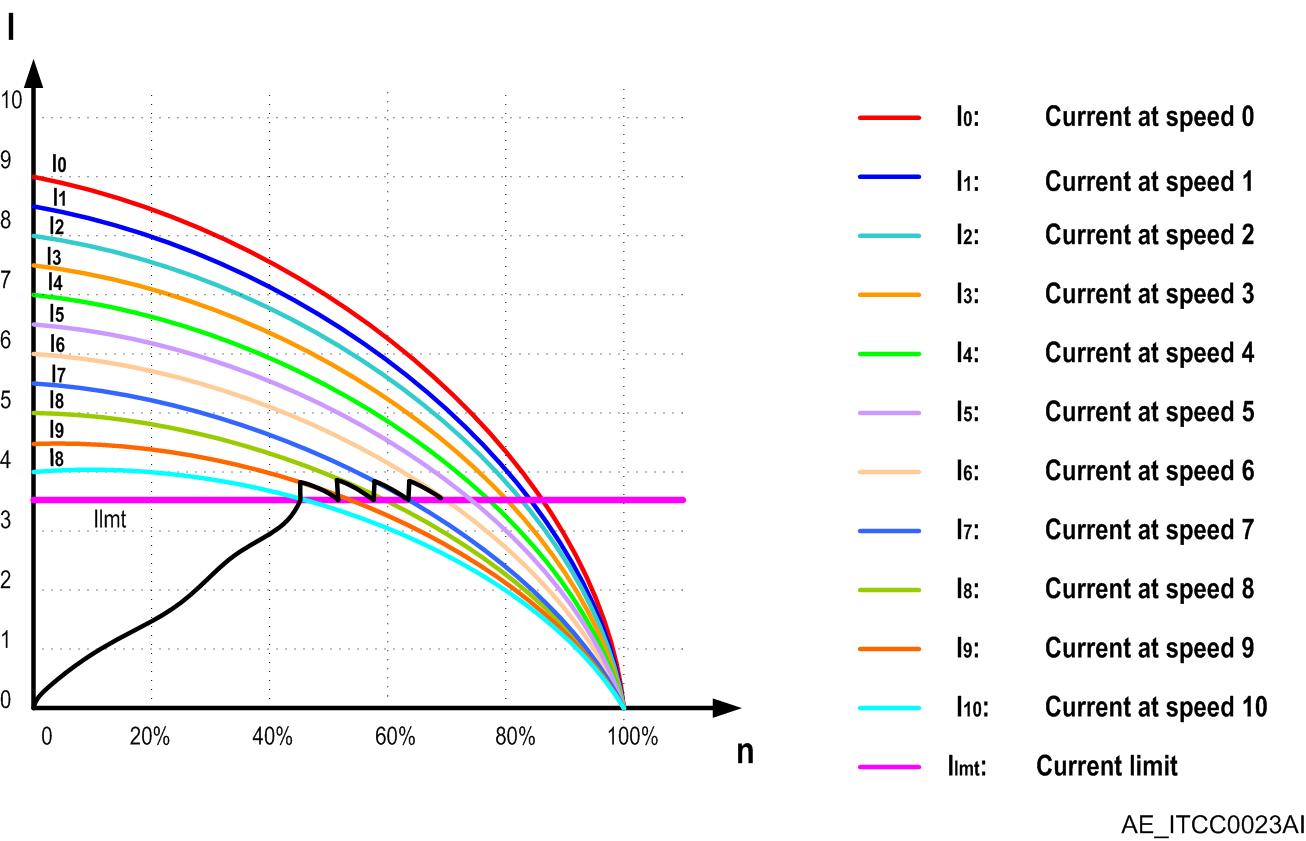 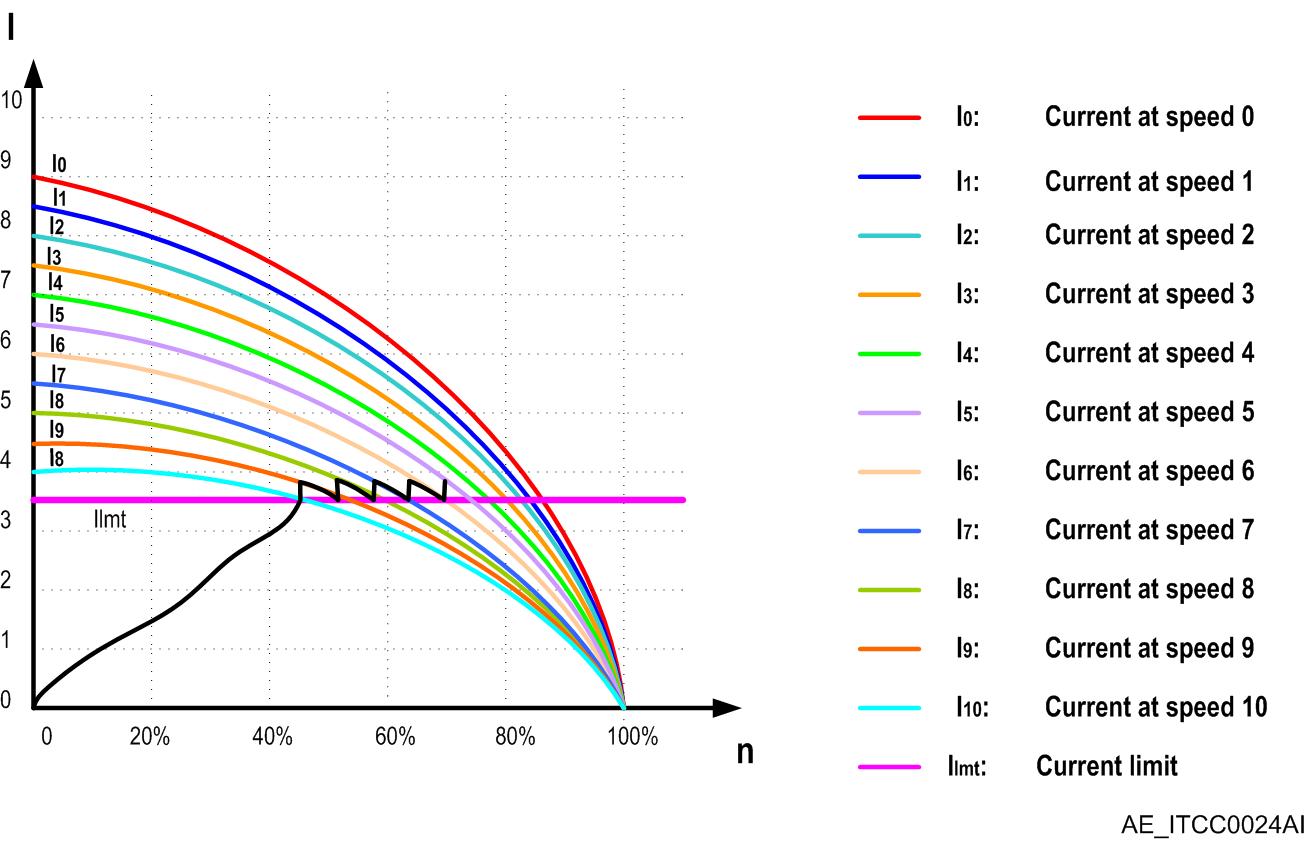 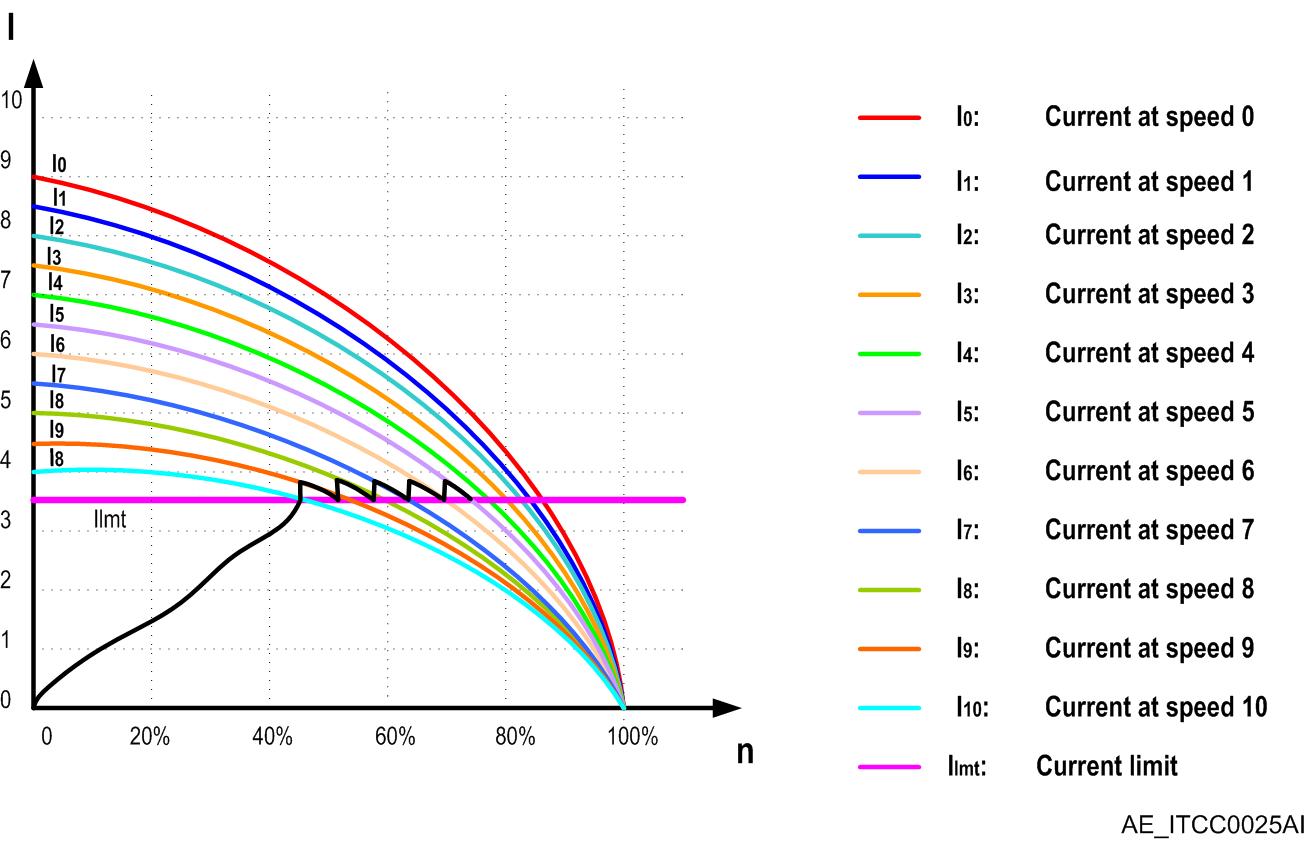 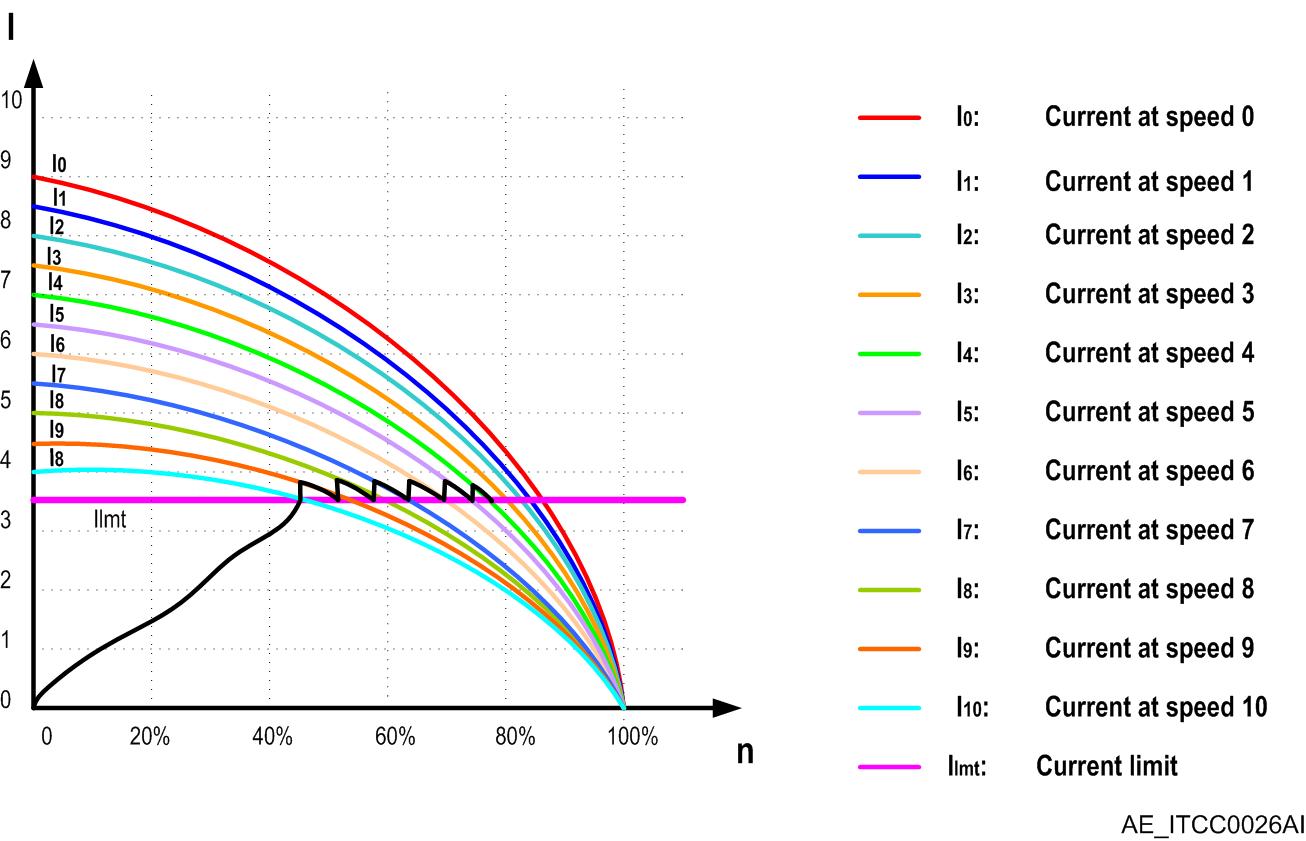 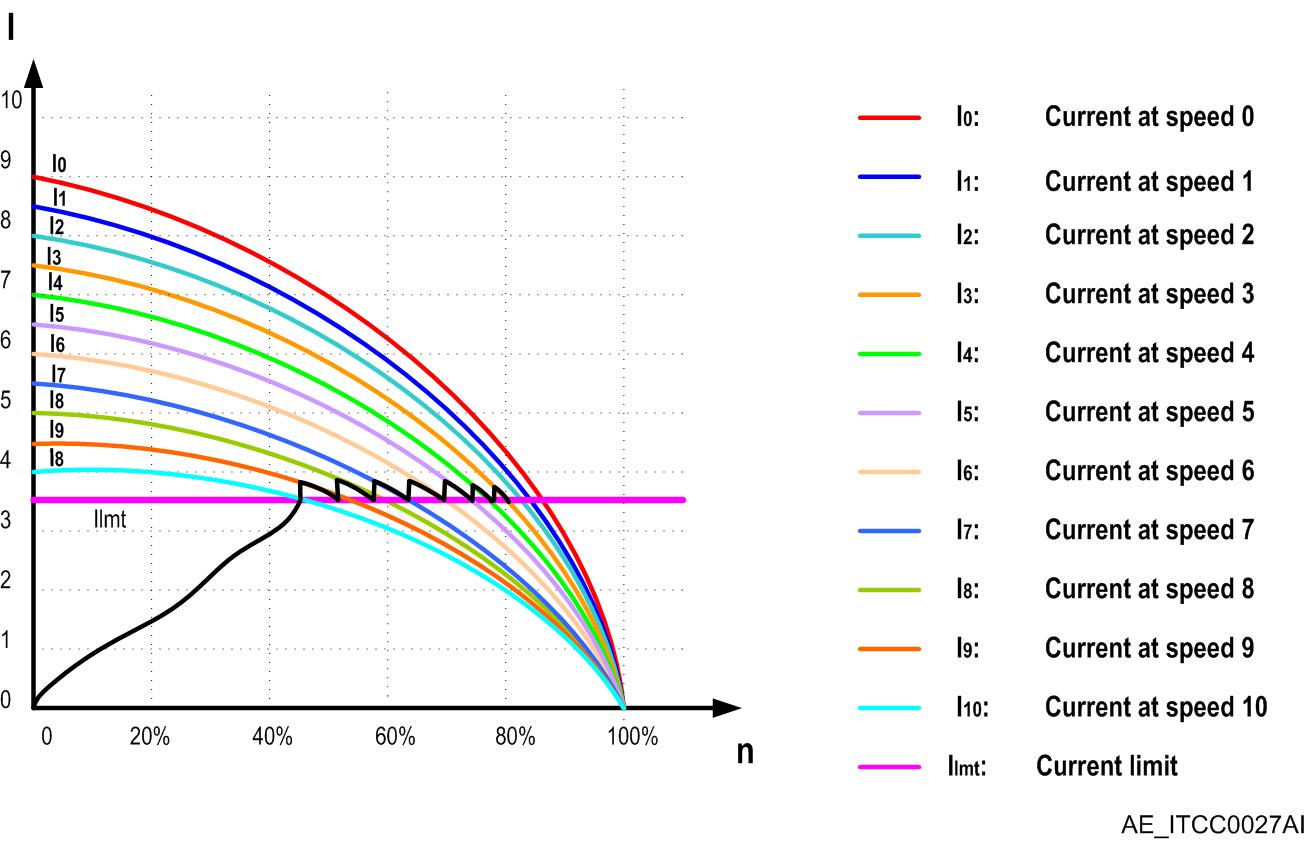 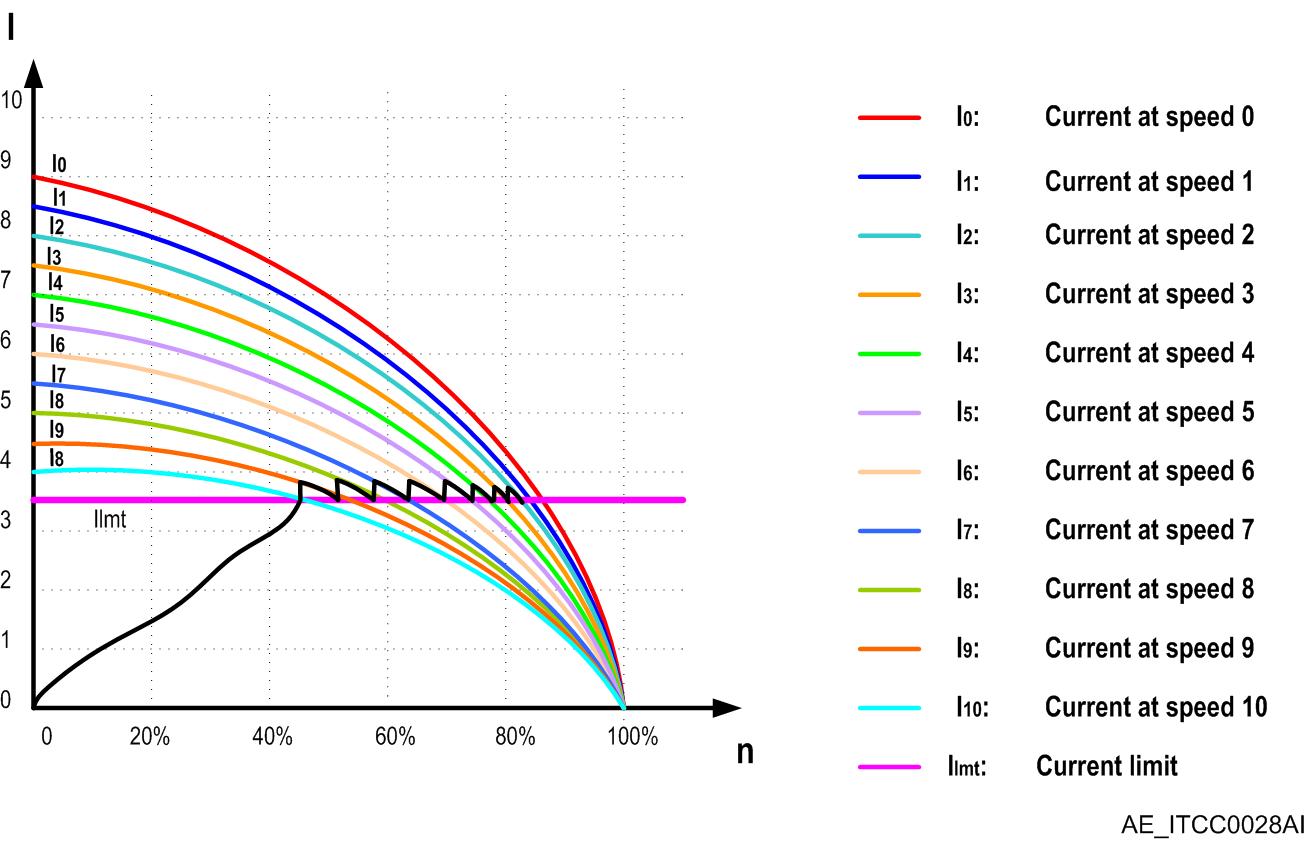 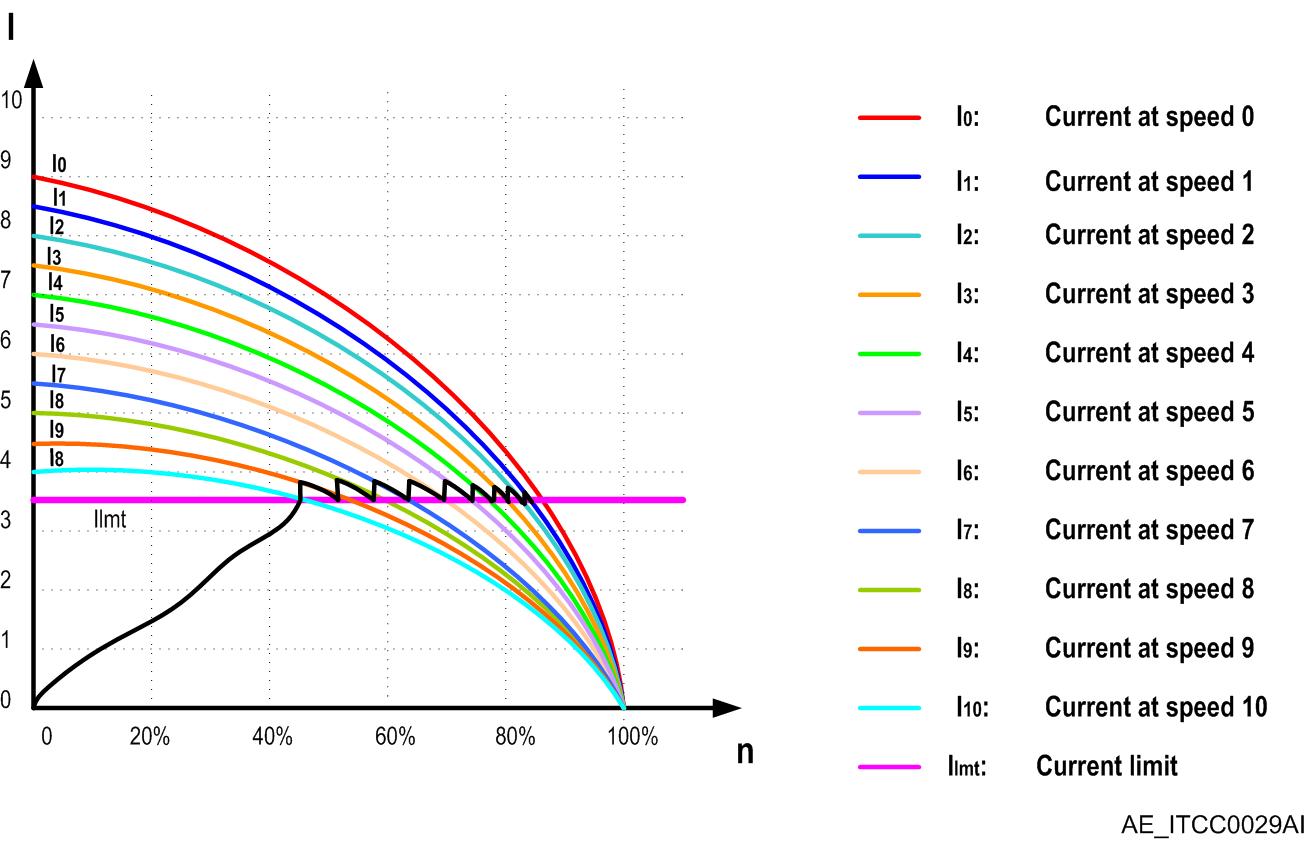 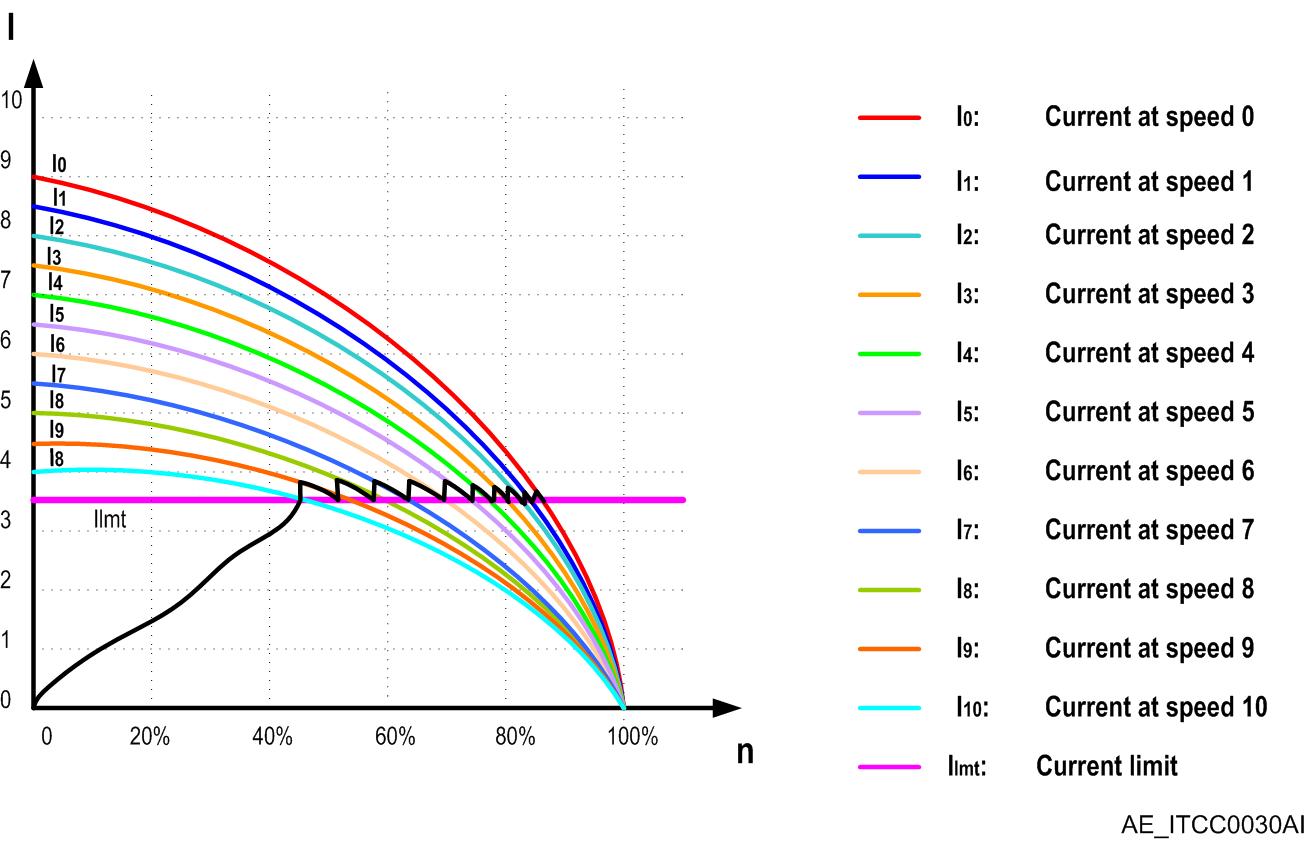 10
STARTING METHOD: CONSTANT CURRENT | ACCELERATION TORQUE
Input current at rated voltage
Torque at rated voltage
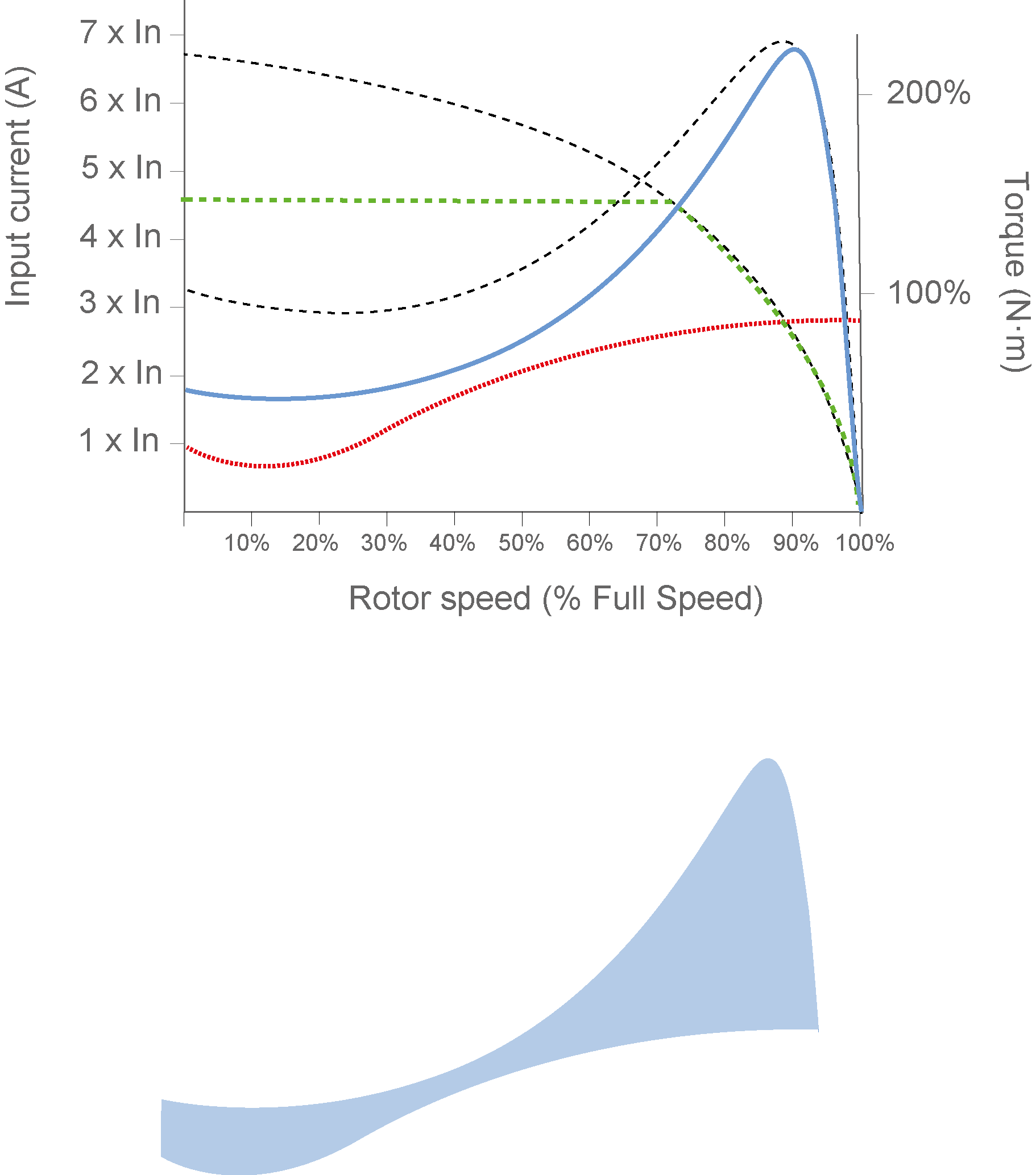 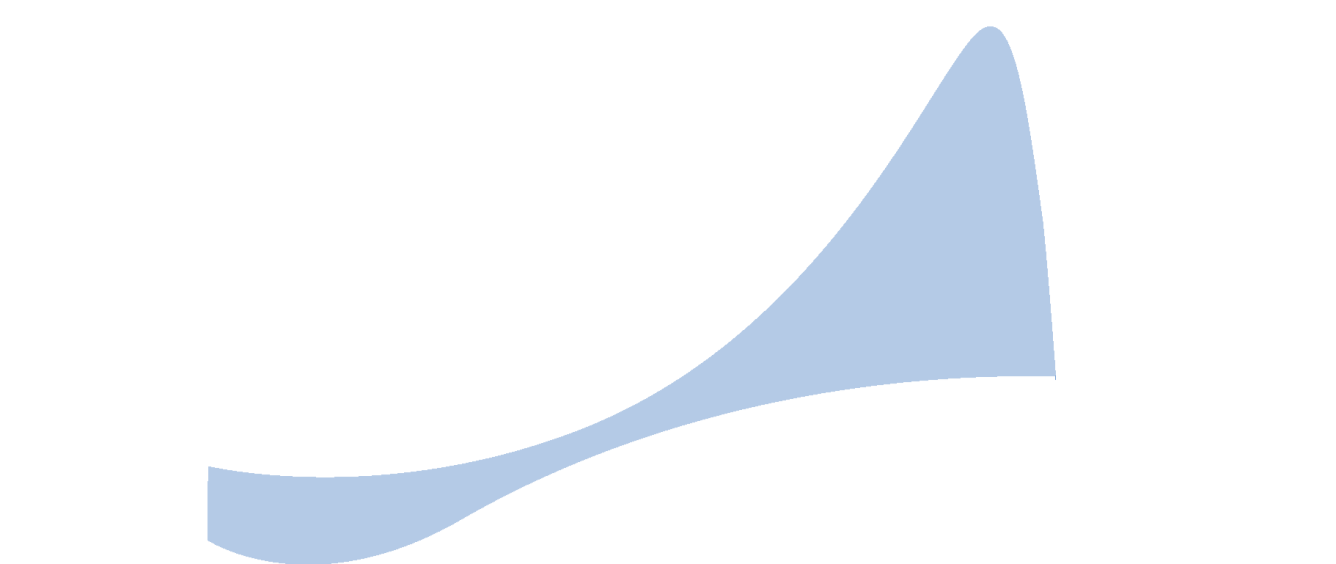 IMAX
I MOTOR_LOCKED
I START
T MAX
T MOTOR_LOCKED
T START
T LOAD
Acceleration Torque
T LOAD_LOCKED
TSTART: 	Starting motor torque
TMAX :	Torque at rated voltage
ISTART: 	Input start current limit
IMAX:  	Input current at rated voltage
STARTING METHOD: CONSTANT CURRENT | MINIMUM START CURRENT
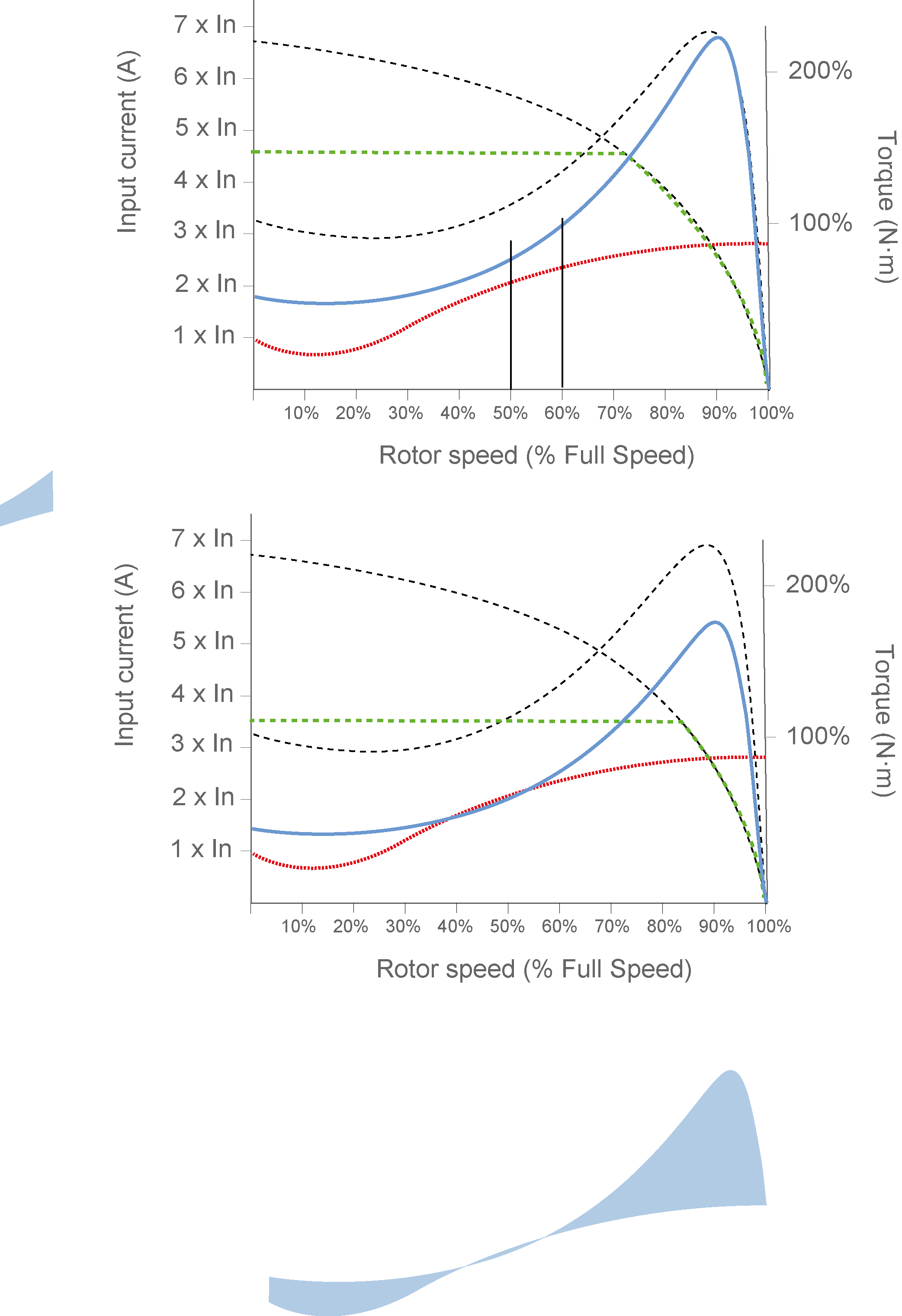 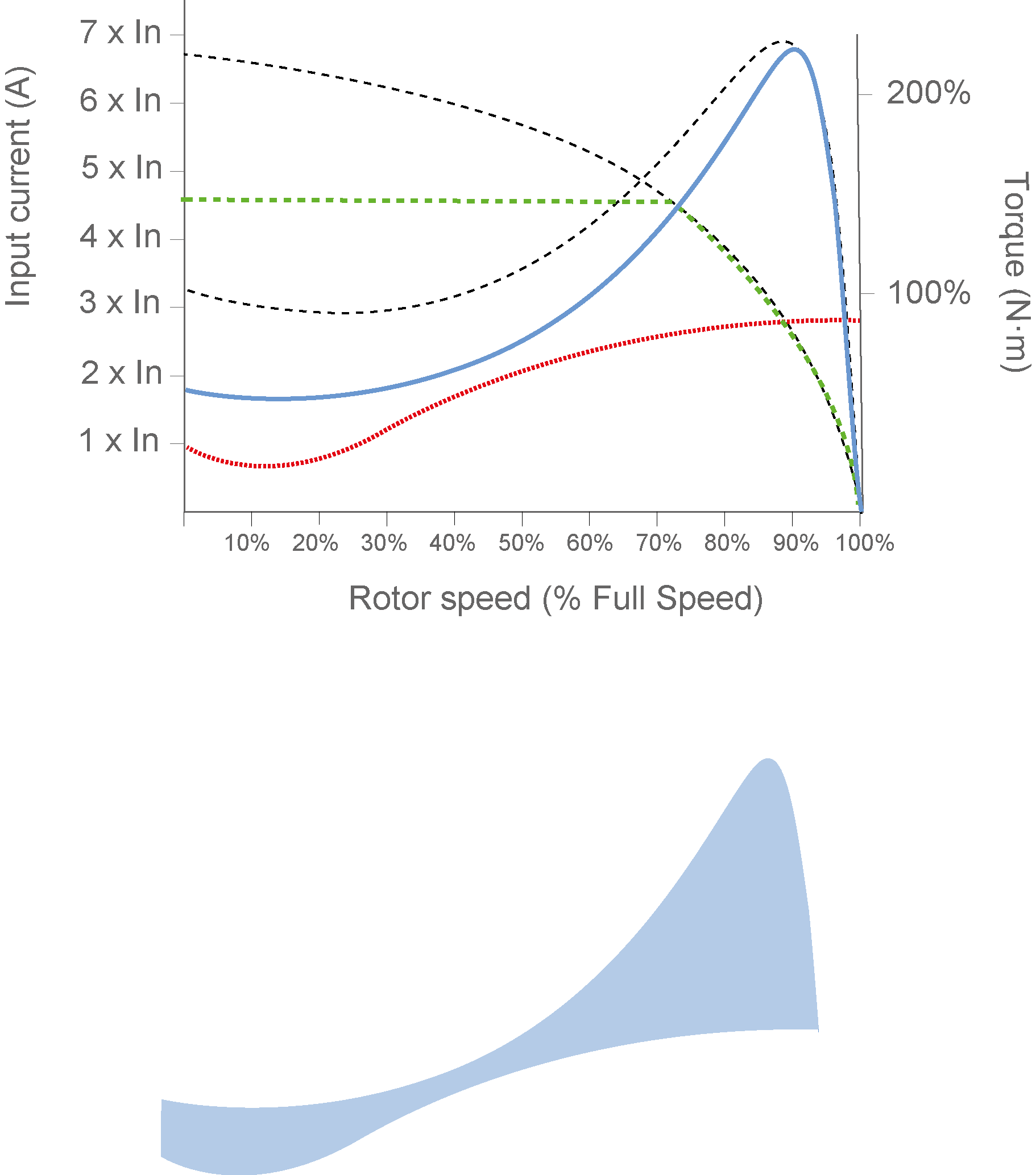 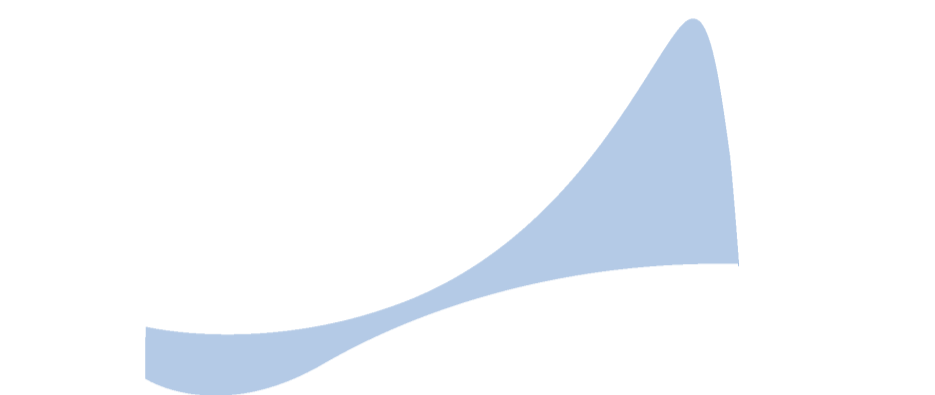 I MOTOR_LOCKED
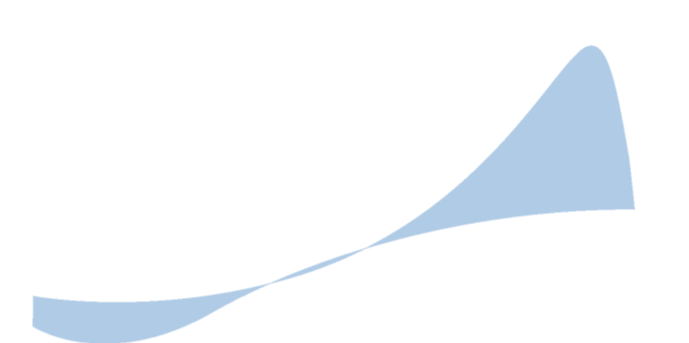 TMOTOR_LOCKED
Stall
Acceleration Torque
TLOAD_LOCKED
SUCCESFUL START
UNSUCCESFUL START
STARTING CURRENT ESTIMATION
Istart:  		Minimum required start current 
IMOTOR_L:	Motor locked rotor current
T LOAD_L:	Minimum required start torque to accelerate machine from standstill 
T MOTOR_L:	Motor locked rotor current
STARTING METHOD: CONSTANT CURRENT | STARTING TIME
Input current at rated voltage
Torque at rated voltage
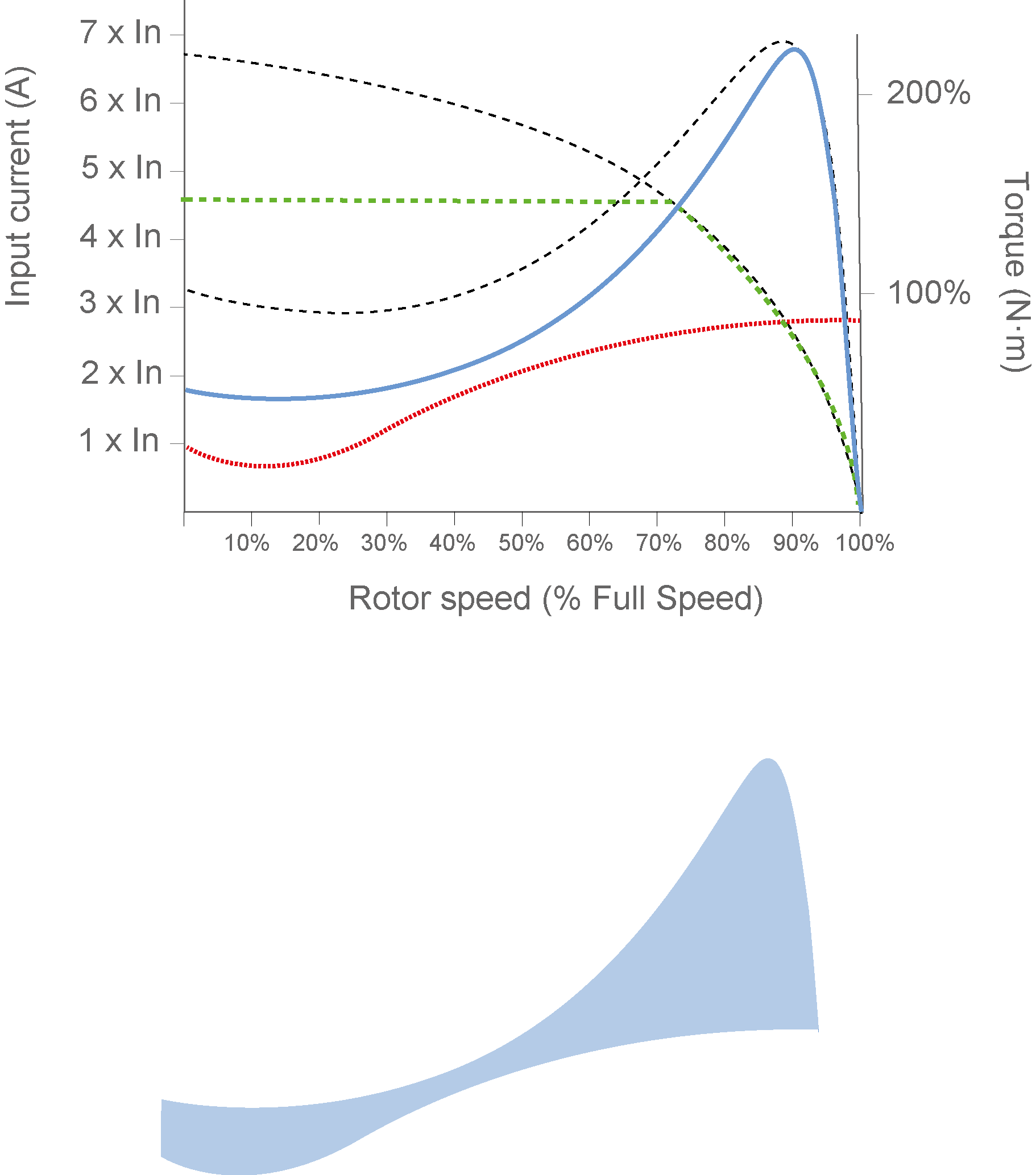 IMAX_1
IMAX_2
I START_1
I START_2
T MAX_2
T MAX_1
T START_2
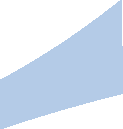 T START_1
T LOAD_2
T LOAD_1
N2
N1
tacc: 	Time to accelerate from one speed to another (seconds)
JT : 	Total inertia of the motor rotor and load, coupled together (kg·m2). 
Δn: 	Speed difference from N1 to N2 (rpm)
TACC:  Acceleration torque is the difference between the developed motor torque and the required load torque as seen at the motor shaft.
STARTING METHOD: CONSTANT CURRENT
Current is set to a fixed value depending on the specific application, for example (Is=3xIn).
 Upon start the current increases until reaching this value.
 At this point, control algorithm does not allow current to decrease.
 To achieve this the algorithm automatically increases the voltage, shifting from one curve to the next, maintaining current constant during start.
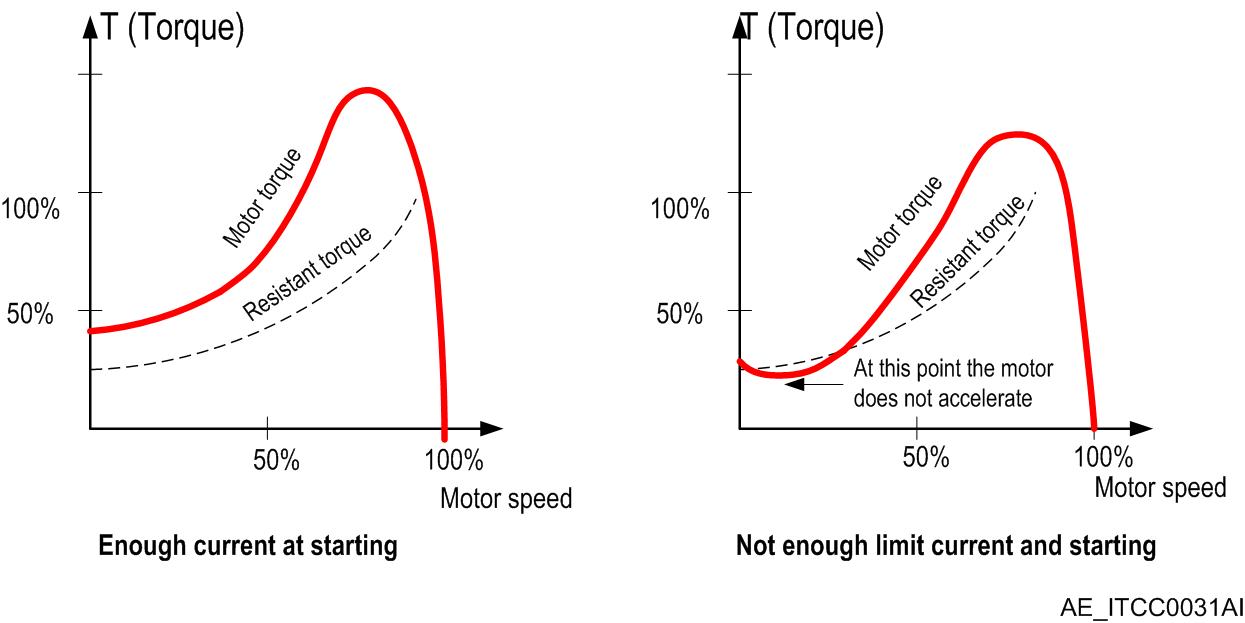 STARTING METHOD: DIRECT TORQUE CONTROL
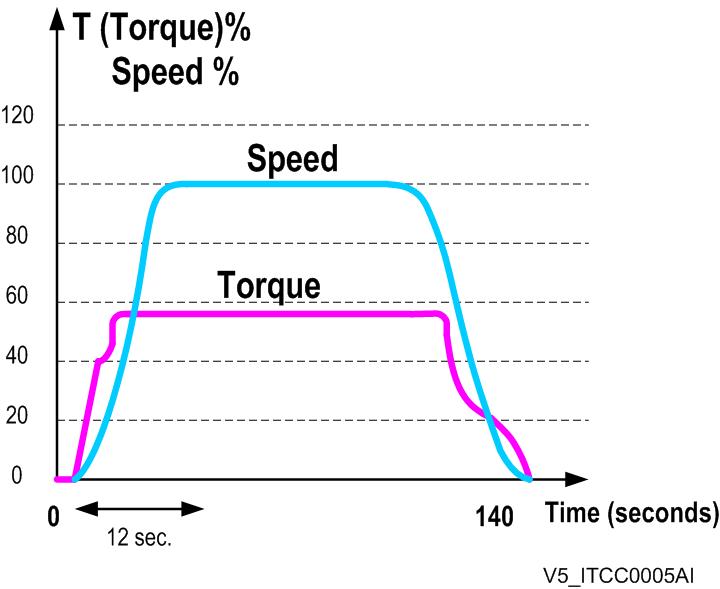 DIRECT TORQUE CONTROL:

V5 series incorporates a “Dynamic Torque Control”, exclusive to Power Electronics. This ensures a soft and progressive start even in applications with a high moment of inertia. Using this control algorithm achieves linear acceleration and an optimization of peak currents during starting.
STARTING METHOD: DIRECT TORQUE CONTROL
DIRECT TORQUE CONTROL:

 Torque automatically adjusts to suit any load type, not necessarily linear or quadratic, other types are suitable.
 Torque automatically increases as the soft starter can detect when the motor is not accelerating.
 If acceleration continues the soft starter will automatically maintain torque levels.
 The soft starter can self-adjust ramp times to suit any torque/load profile.
 In no situation will the soft starter provide more torque than is needed. This minimizes any energy loss during start.
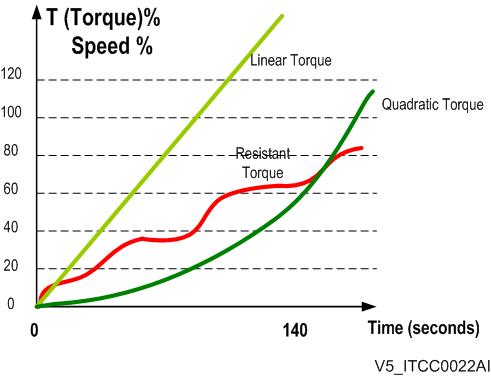 AVAILABLE STARTING SETTINGS
Direct Torque Control
Current limit
Voltage Ramp + Current limit
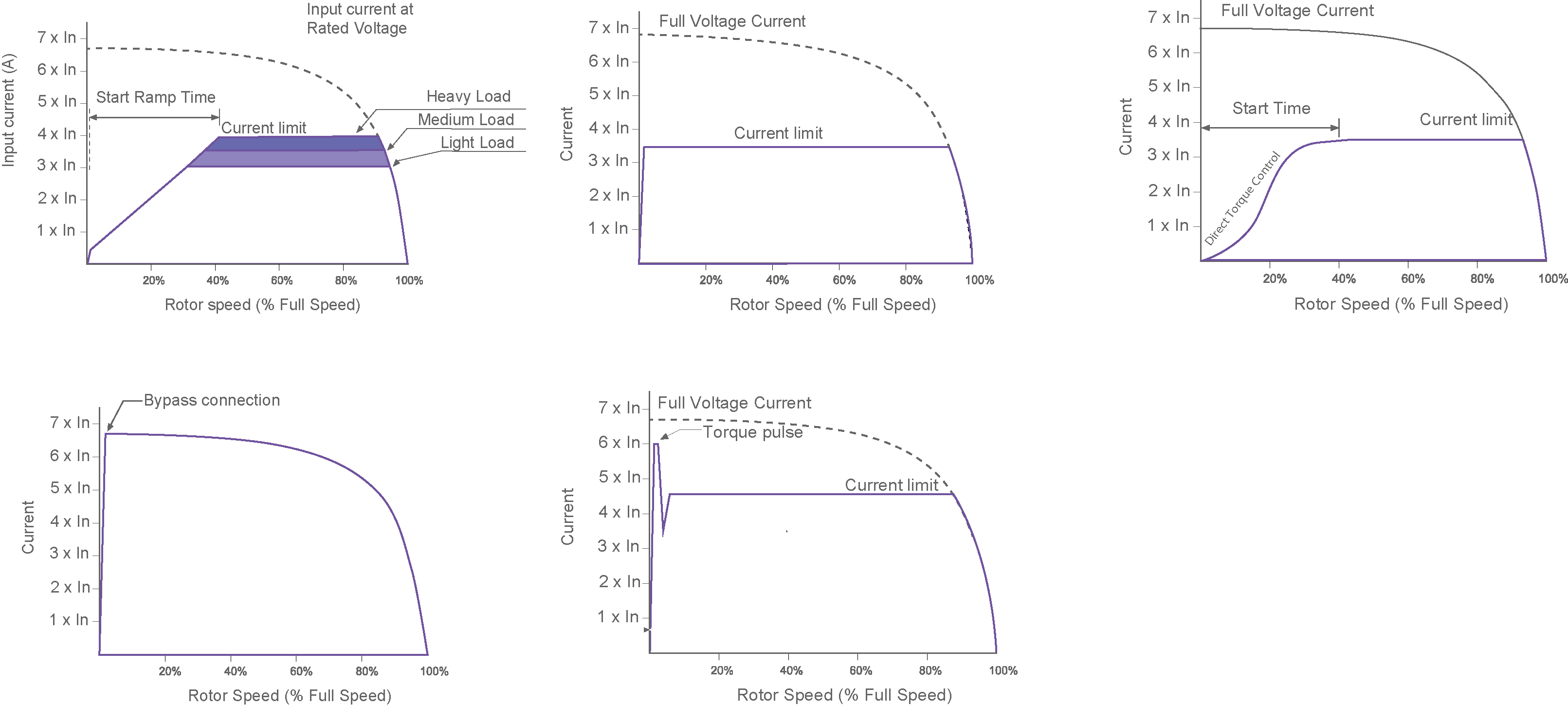 Rotor locked
Direct on line
GET THE MOST OF YOUR APPLICATION WITH THE DUAL SETTING FUNCTION
AVAILABLE  STOPPING SETTINGS
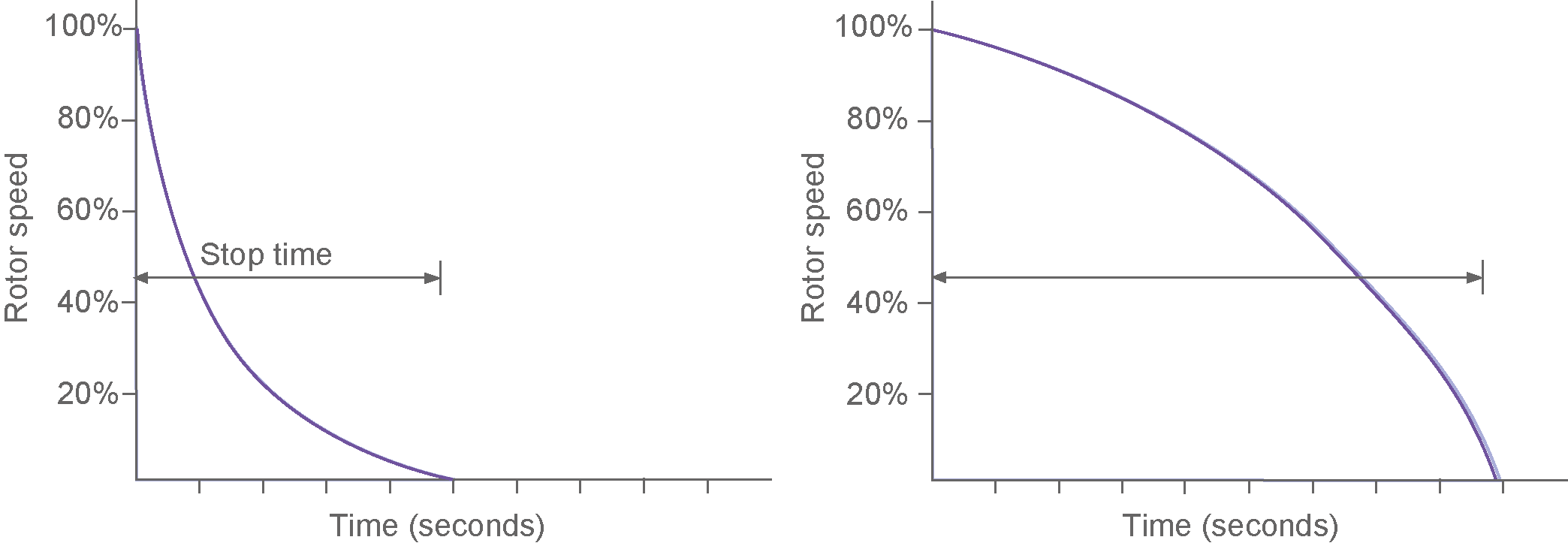 Spin stop 
(Freewheel stop)
Voltage ramp stop 
( Water Hammer Control)
MEDIUM VOLTAGE VS65 SOFT STARTER
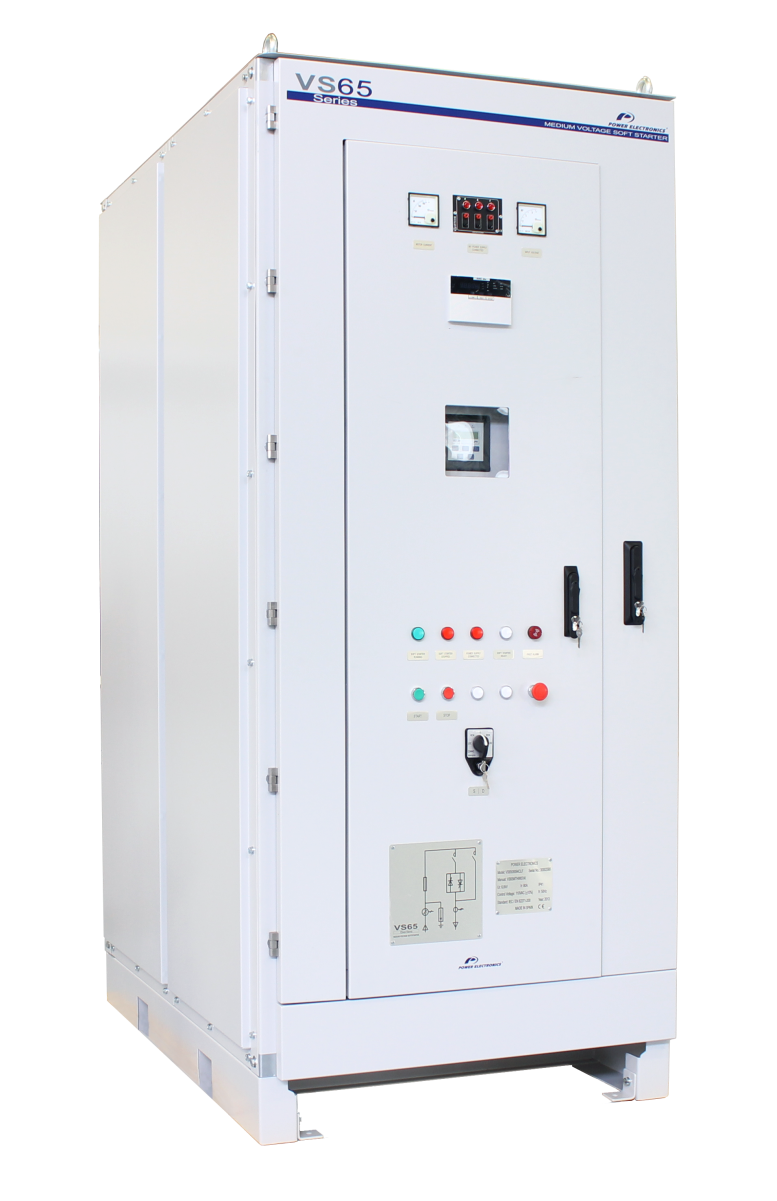 Power range from 150kW to 6.300kW
Voltage ratings 2,3kVac – 11,0kVac
Highest operator Safety
 Built-in motor protection functionalities
Outstanding rugged and reliable design
Highest break away torque
 Easy operation and intuitive control
 Fully customizable to your stringent requirements
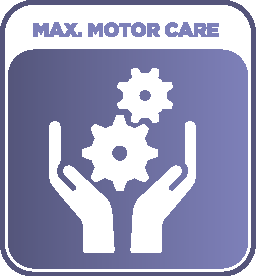 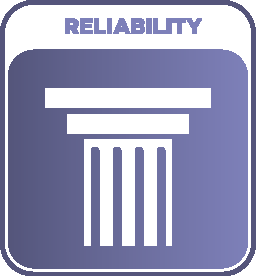 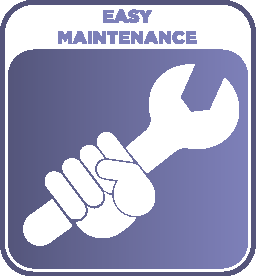 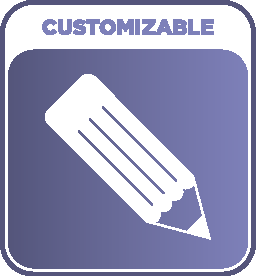 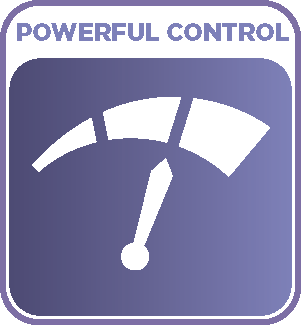 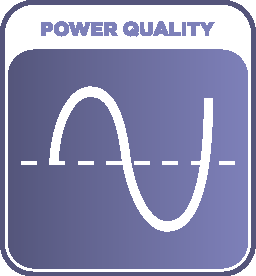 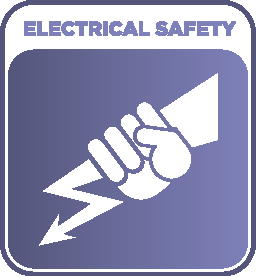 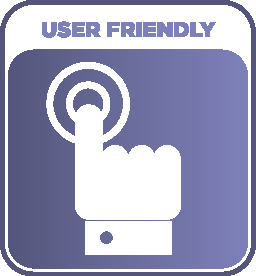 VS65 TOPOLOGY
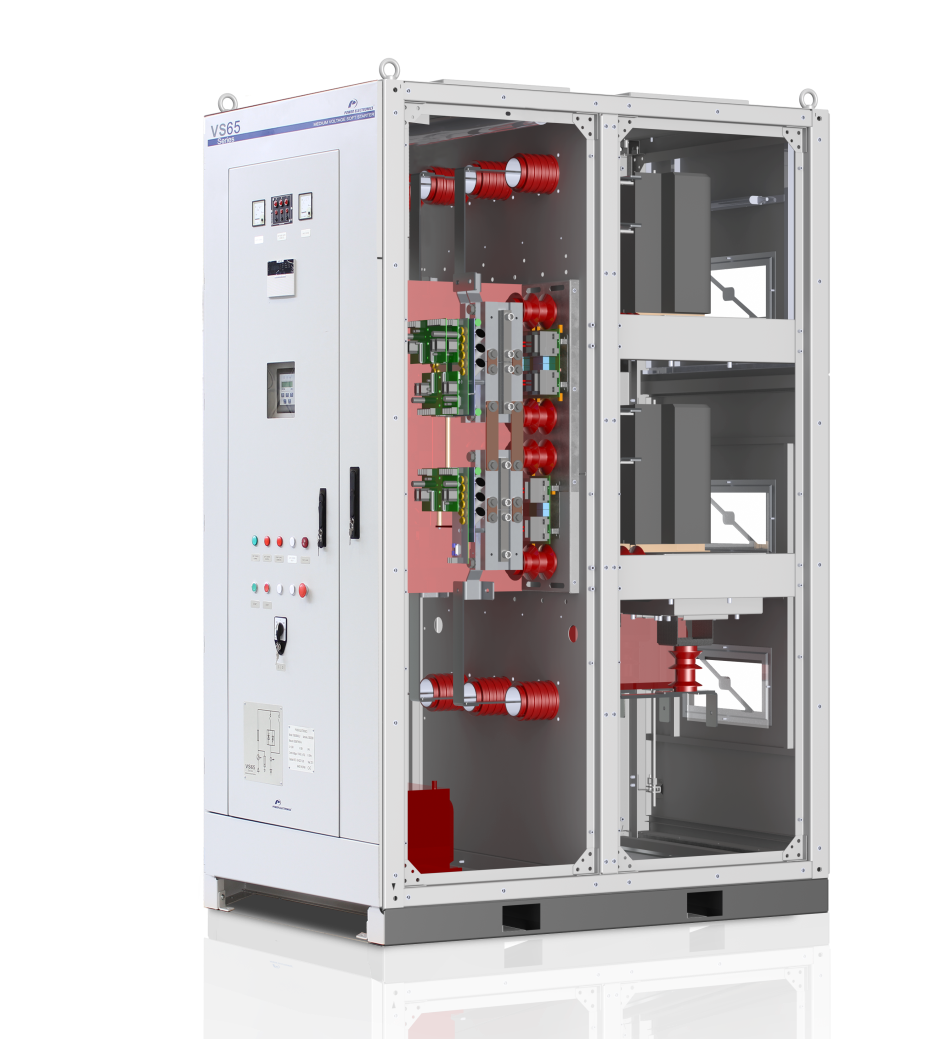 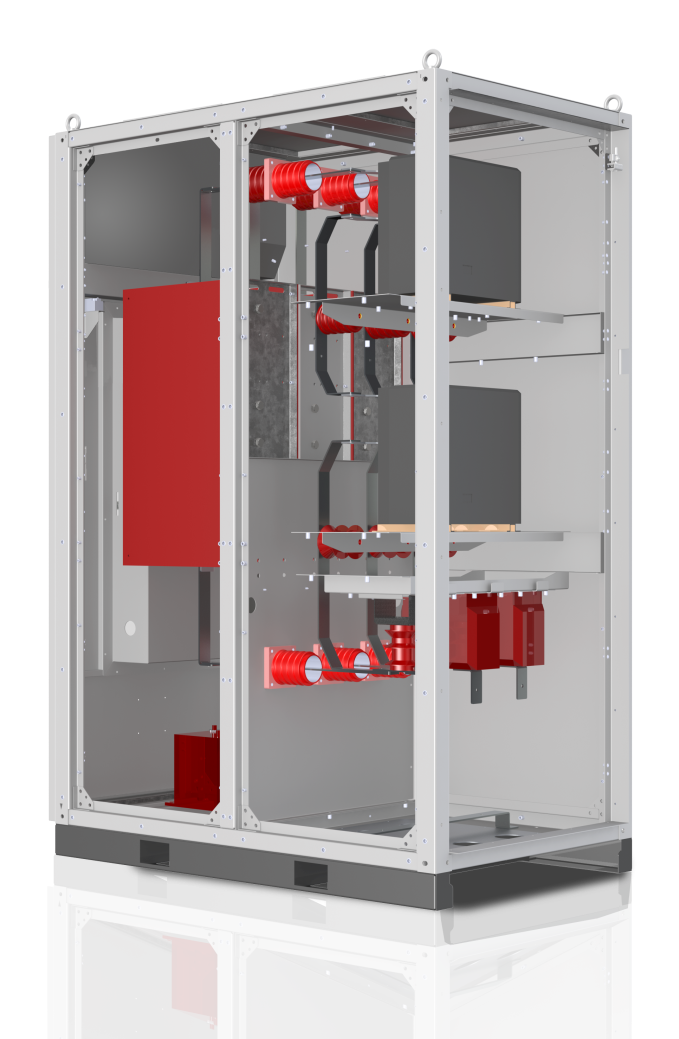 USER INTERCONNECTION AND INTERFACE
MV TRANSFORMER FOR AUX. POWER SUPPLY
EXPLOSION RELEASE DUCTS
CONTACTOR SECTION
TRIGGERING CIRCUIT
SCR STACKS
OUTPUT BUSBARS
SCR SECTION
LINE VACUUM CONTACTOR
INPUT
BUSBARS
BYPASS VACUUM CONTACTOR
MAXIMUM OPERATOR SAFETY
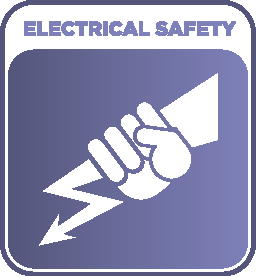 Independent sections isolate terminal strip and interface, from medium voltage equipment.
Mechanical or electrical interlock that avoid unexpected door opening or reconnections.
Optional input earthing switch that connects to ground each phase avoiding unexpected reconnections during maintenance task.
Explosion proof cabinet resistant to internal shortcircuit. The energy generated is released through a dedicated duct on the top, therefore avoiding any personal injury.
High BIL rating for safety and reliability in applications at high altitude. Clearance and creapage distances oversizing offers maximum safety against corona discharge effect on isolated conductors and dust build-up.
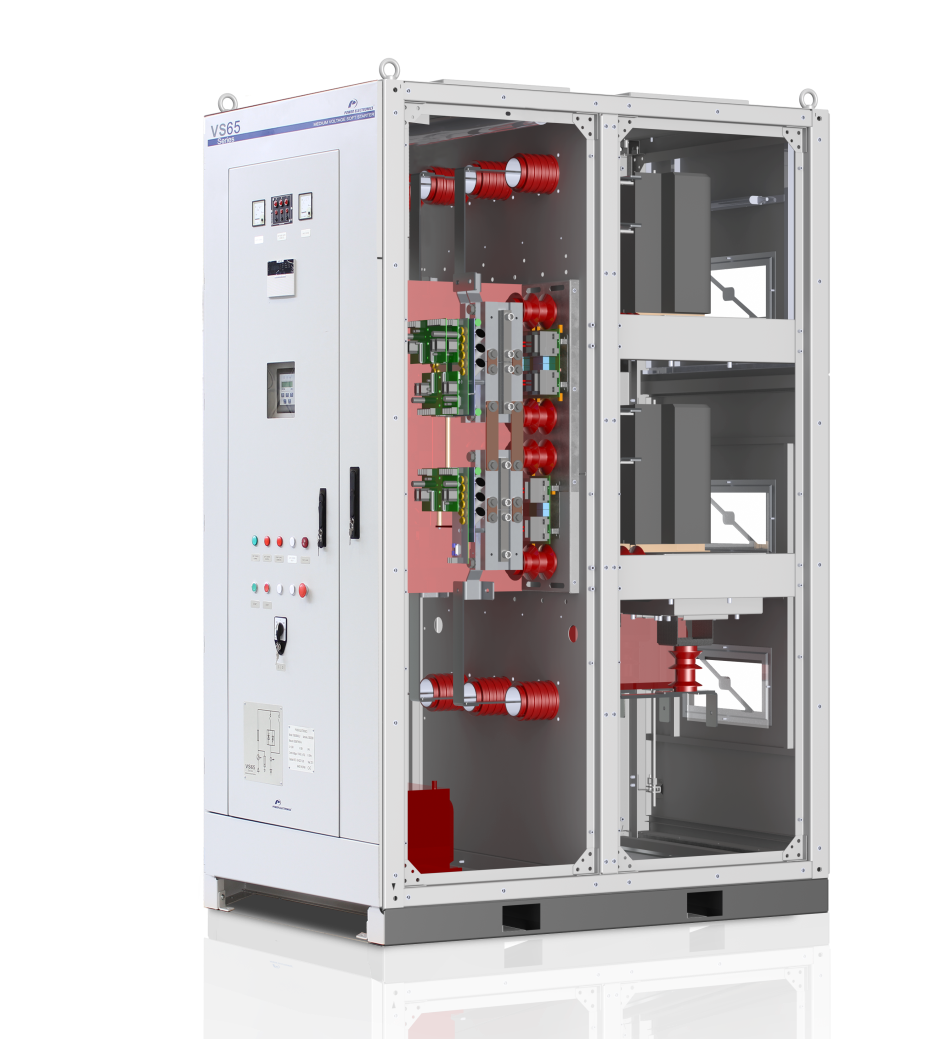 FACTORY TESTED & COMMISIONING
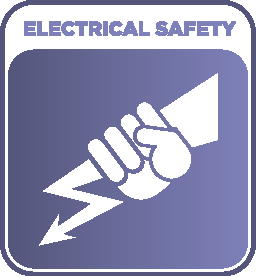 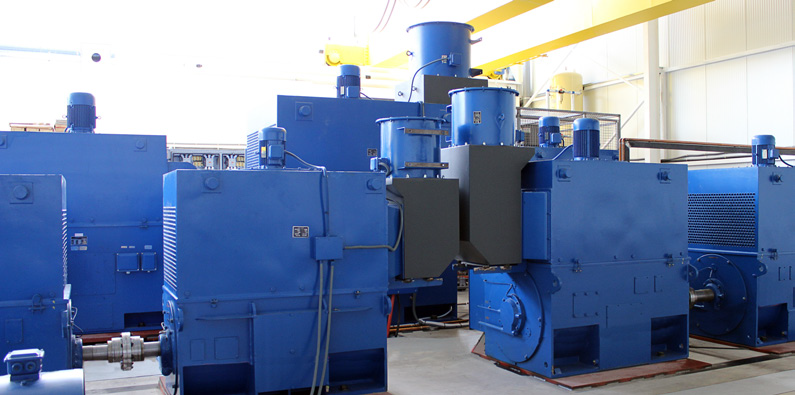 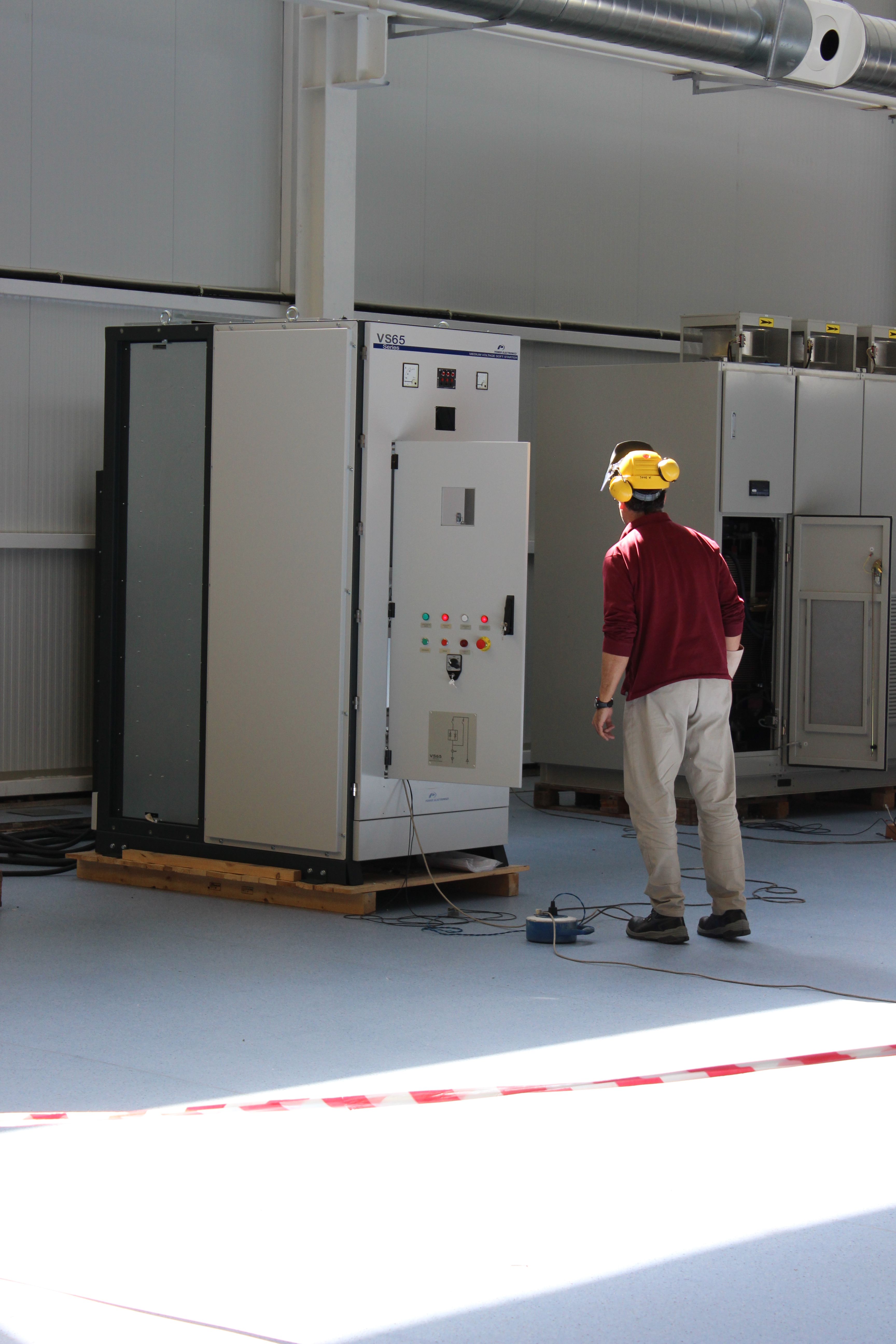 Low voltage test allow a safely fully functional performance test including: plant control integration, enabling bypass and line contactors, I/O settings and thyristor firing
Factory tested at full current  and MV test and optionally specific witness testing available.
Power Electronics personnel is present in every commissioning to get the most to your application.
DISCONNECTION AND PROTECTIONS
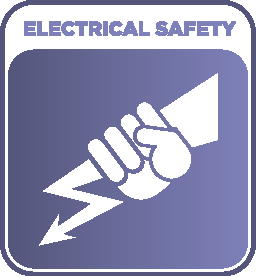 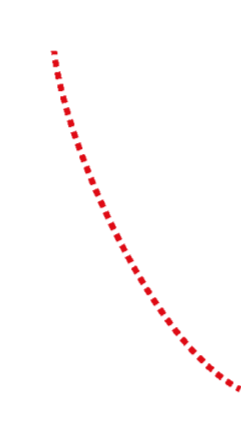 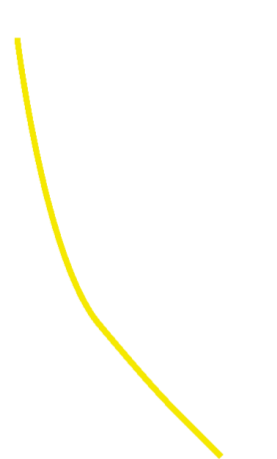 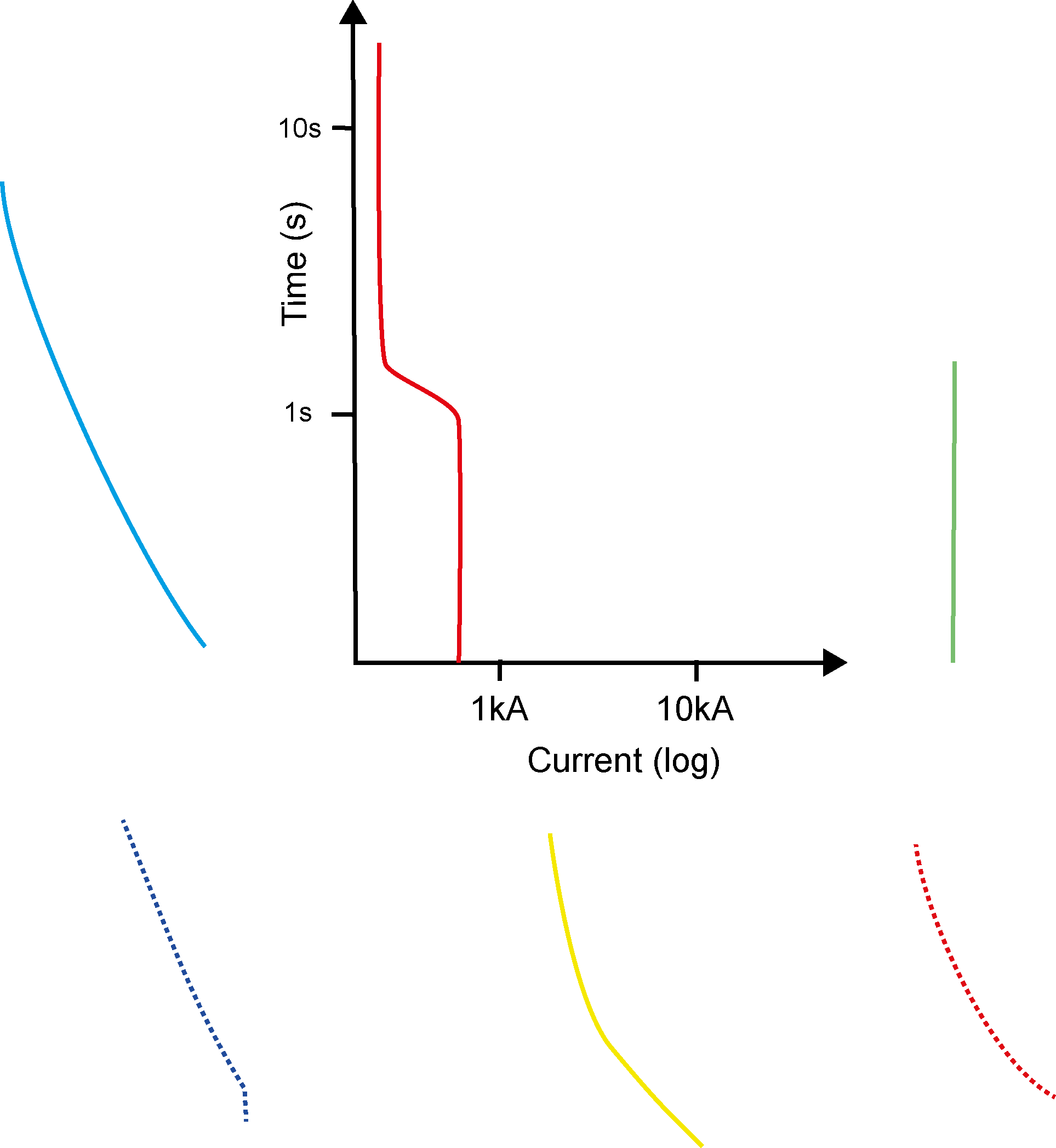 Motor current direct on line start       ~ 0.2kA - 0.6kA
Contactor breaking capacity             ~        2kA
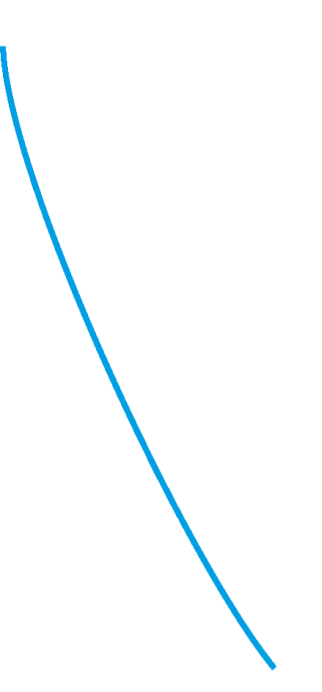 Thermal relay protection                   ~ 0.2kA – 1.5kA
Fuse/Circuit breaker trip curve          ~ 10kA – 40kA
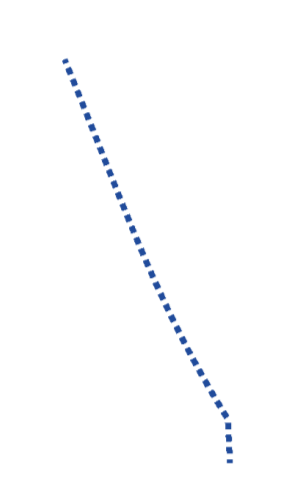 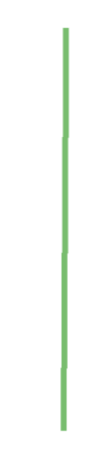 Contactor withstand                          ~  10kA - 40kA
Transformer/ Cable withstand           ~ 0.2kA - 0.6kA
MV Switchgears shall be able to provide:
Switching of load current
Short circuit protection
Means of isolation
Means of earthing
DISCONNECTION AND PROTECTIONS
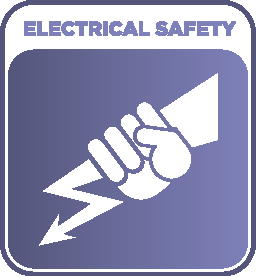 Vacuum Contactors
Load breaker suitable for high frequency switching (>10,000 operations), with continuous AC3 currents (motor).
Fuse protection and earthing switch (interlocked) shall be used.
Fixed and withdrawable options are available.
Rated current:	up to 400A *
Rated voltage: 	up to 7,2kV*
Rated breaking current :	4kA*
Rated short-time peak current :	60kAp
VS65 ordering info:
CL: Fixed line contactor/ Fixed bypass contactor
CX: Withdrawable line contactor/ Fixed bypass contactor
XX: Withdrawable line contactor/ Withdrawable bypass contactor
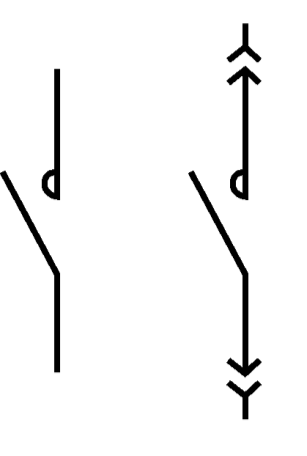 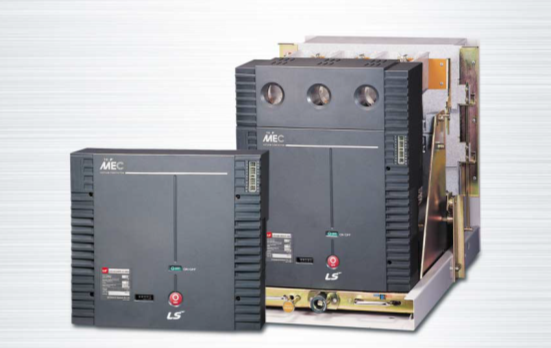 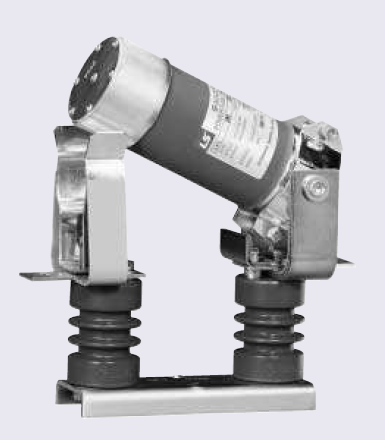 Fuses
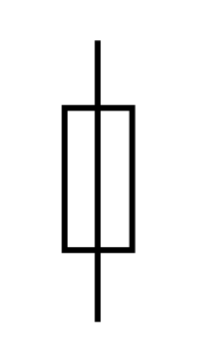 Motor short circuit protection.
Rated current:	20A to 400A
Rated voltage: 	up to 7,2kV
Rated interrupted current :	40kA
*: Other characteristics under request
DISCONNECTION AND PROTECTIONS
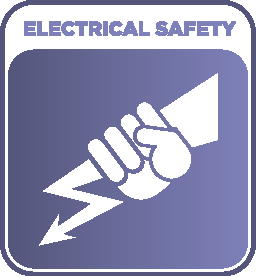 Vacuum Circuit Breaker
Fast acting load breaker device capable of switching high fault current levels.
Earthing switch with electrical or mechanical interlock shall be used
Rated current:	up to 3150A *
Rated voltage: 	up to 11kV*
Rated breaking current :	40kA
Rated short-time peak current :104kAp
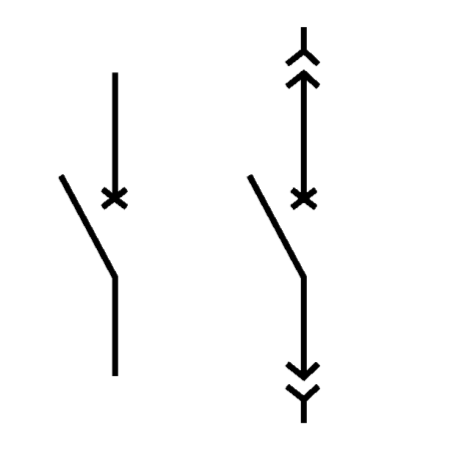 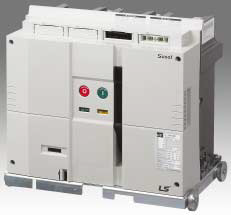 Earthing  Switch
Manual switch that short circuits the 3 poles to earth prior to disconnection. Mandatory to carry out internal maintenance or supervision task.
Rated for withstand short-time fault current
No load switching capability
Requires mechanical or electrical interlock with contactors, circuit breakers or switches.
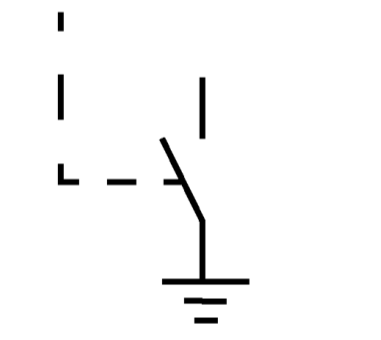 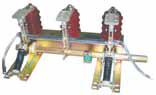 *: Other characteristics under request
DISCONNECTION AND PROTECTIONS
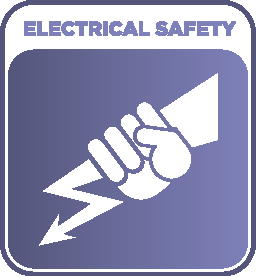 Switching, isolation and earthing
Manual switching, isolation and earthing after disconnection.
No load switching capability
Rated for withstand short-time fault current
Do NOT requires mechanical or electrical interlock with contactors or circuit breakers, it isolates the circuit from the mains. Nevertheless access to live parts must be forbidden by a mechanical interlock  with an upstream disconnector.
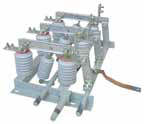 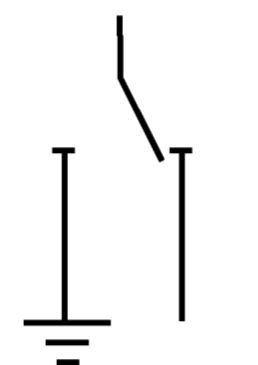 On-load disconnector
Manual or motorized load breaker that switches and isolates from the mains.
Rated for withstand short-time fault current
Fuse protection and earthing switch (interlocked) shall be used.
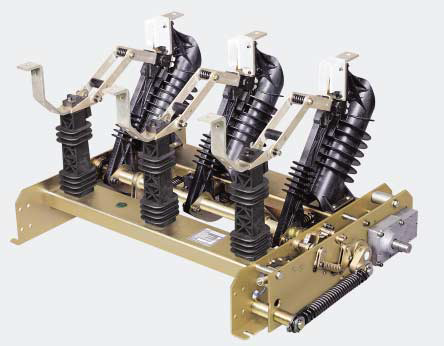 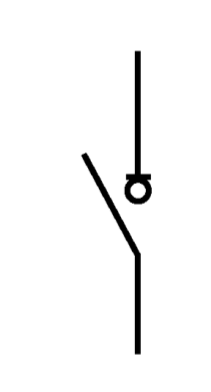 DISCONNECTION AND PROTECTIONS
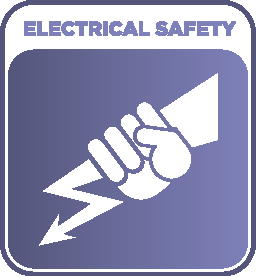 Surge Arresters
Overvoltage protection devices are used to protect electrical machinery, cables, lines, motors, etc. against damage from overvoltage transients.
Overvoltage transients are caused by two main issues:
A lightning strike causes a high energy voltage transient. This can produce a 8/20 μs current transient in the order of 1.5 to 20 kA, depending on the installation.
Load breakers causes a medium level voltage transient. This can produce a 30/60 μs current transient in the order of 125 to 1000 A, depending on the installation.
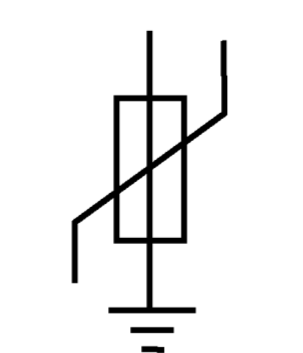 Possible voltage without protection
Voltage limited by the arrestors
Withstand voltage of equipment
Voltage limited by the voltage protections
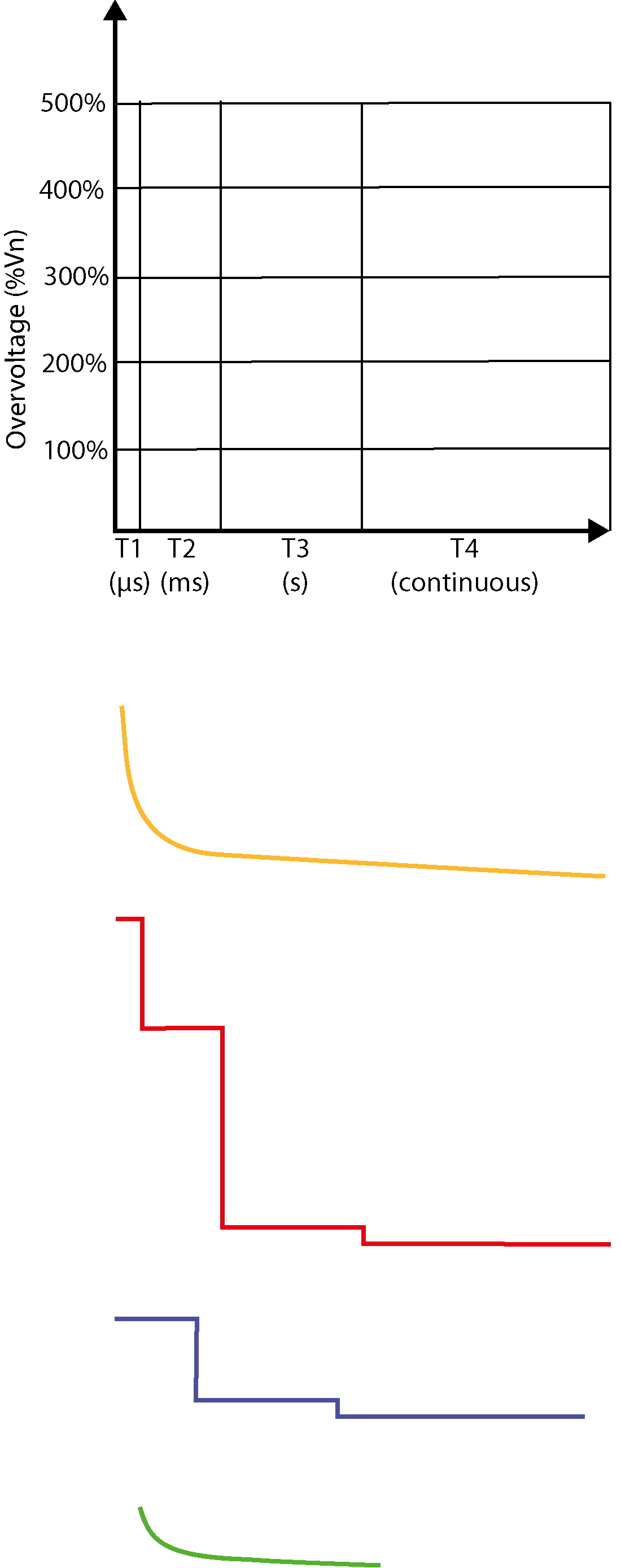 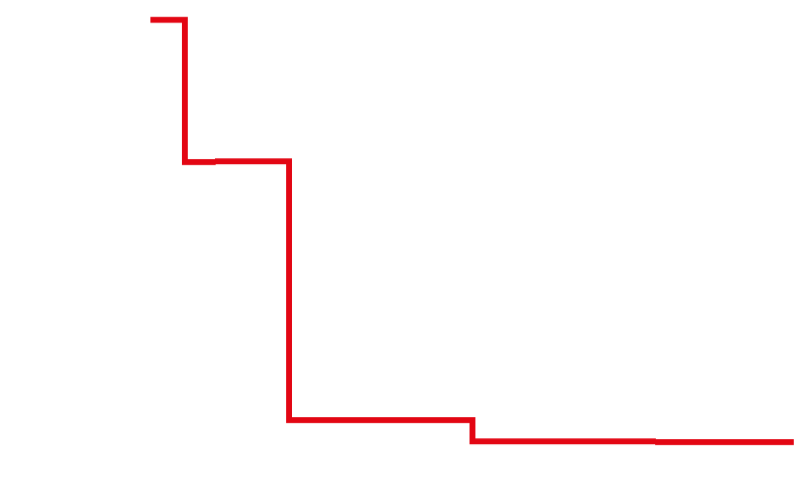 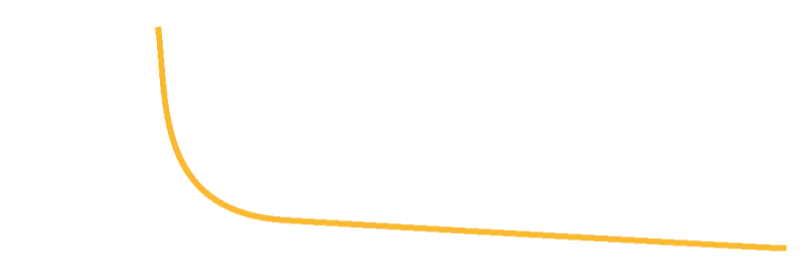 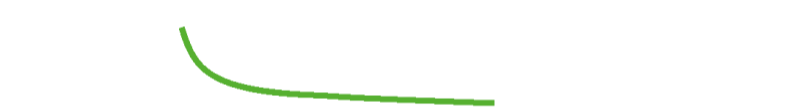 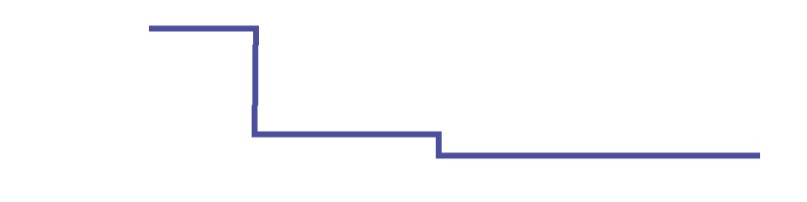 DISCONNECTION AND PROTECTIONS
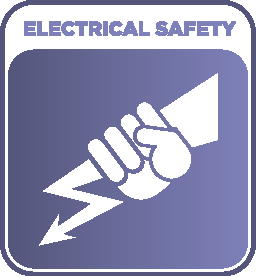 Continuous Operating Voltage
This is based on the maximum-peak operating voltage likely to occur in the system when a single phase-to-earth fault occurs.
MCOVTT,TN: Maximum continuous operating voltage in TT and TN distribution systems
MCOVTT,TN: Maximum continuous operating voltage in IT distribution systems
UL:  system phase-to-phase line voltage (kV)
UR:  Rated voltage of the MO arrester
Residual Protection Voltage
This is the voltage which appears across the MO arrester when it is shunting the maximum nominal discharge current to ground.
Ures:  Residual protection voltage
BIL: Basic Impulse Level that electrical equipment withstands
DISCONNECTION AND PROTECTIONS | ANSI PROTECTIONS
DISCONNECTION AND PROTECTIONS | VS65 PROTECTIONS
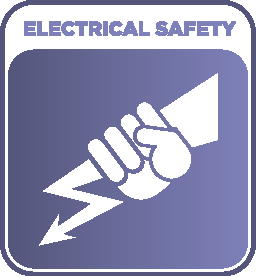 Motor start delay 
Door open sensor 
Accelerating and decelerating control 
Starting to running transition 
SCRs over temperature 
Low input voltage 
Under-load protection 
Local and remote control selector 
Current imbalance 
Phase rotation 
Locked rotor / incomplete sequence 
i2t Electronic motor over load 
Instantaneous electronic over current trip/ Shearpin current 
Motor overcurrent 
Over voltage protection 
Input phase loss 
 Controlled stopping ramp 
Starts per hour -Notching and jogging 
Communication loss 
Local Emergency Stop 
Line contactor 
Remote Emergency Stop 
Excessive start time (max. 120s)
Optional
Automatic circuit breaker /fuses.
On-load disconnector or contactor 
Grounding switch 
Instantaneous ground fault detection 
Stator and bearing RTD protection 
Power factor protection 
Automatic circuit breaker, fuses and contactor status indicator 
Over and under frequency protection
RELIABILITY
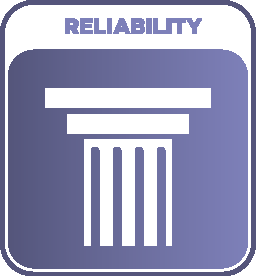 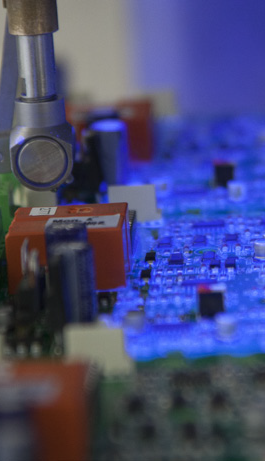 Electronics conformally coated with military and aerospace technology (IEC61086-1:2004, -3-1) and totally sealed, allow to be installed in harsh environments.
IP42 and optional IP54 degree of protection. No dust filters that is suitable for humid and polluted environments.
EMC cabinet design to offer maximum immunity and minimum emissions.
Line and bypass vacuum contactors isolate the power stage in running mode against electric anomalies.
Copper or Aluminum busbars that can withstand from 40kA to 80kA short circuit current.
RELIABILITY | SCRs
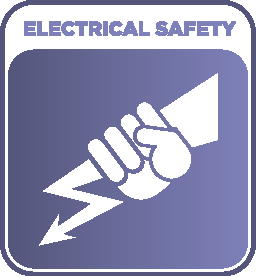 Heavy duty SCR design:
Continuous overload 125% (60s) every 10min @ 50ºC
Instantaneous overload 500% (5s) every 10 min @ 50ºC
 High inverse peak voltage without reactors (chokes).
Snubber circuits provide SCR control stability and a level of overvoltage protection.
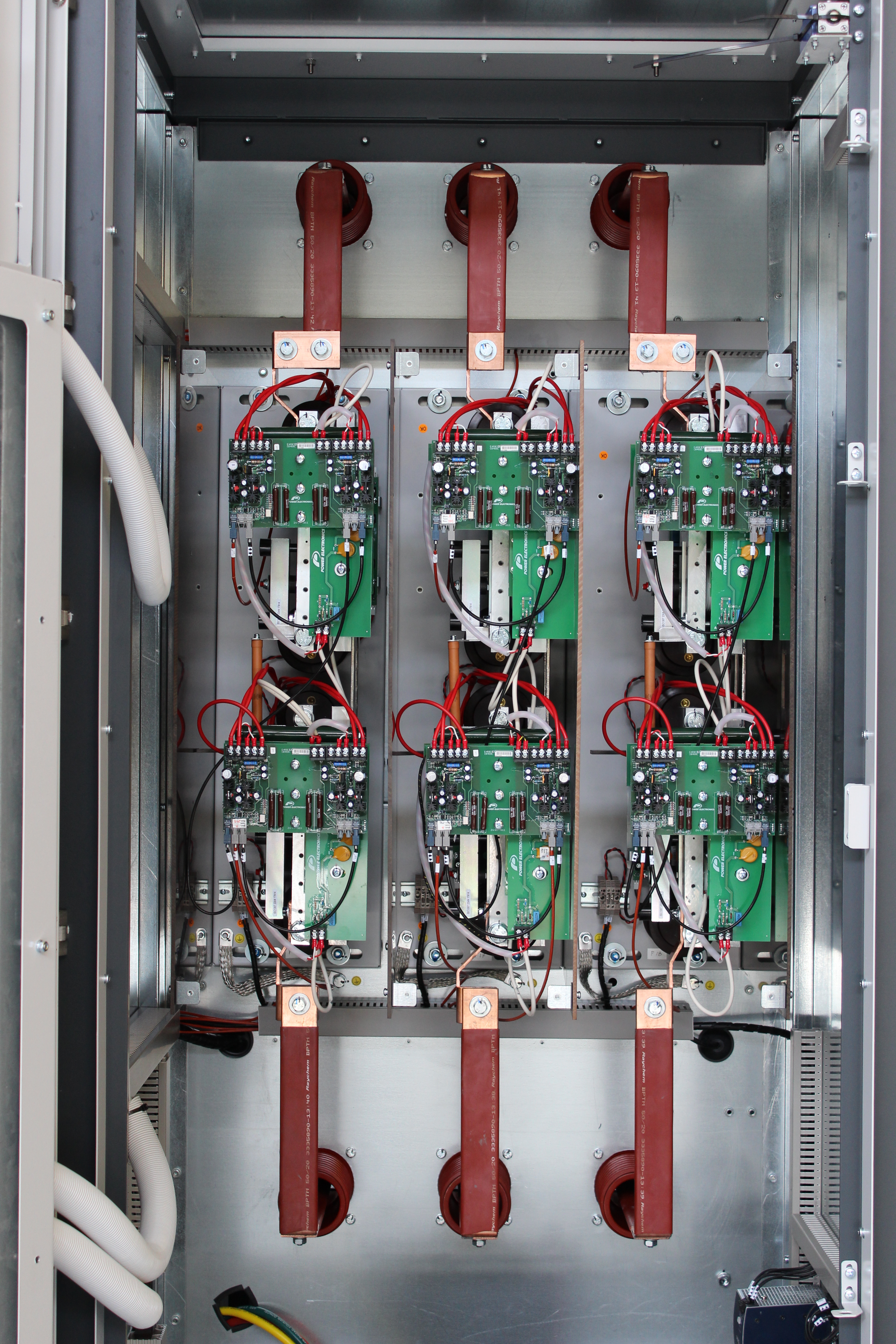 USER FRIENDLY INTERFACE
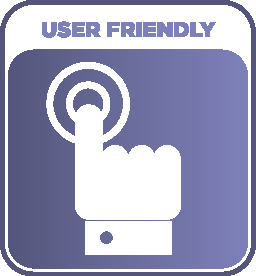 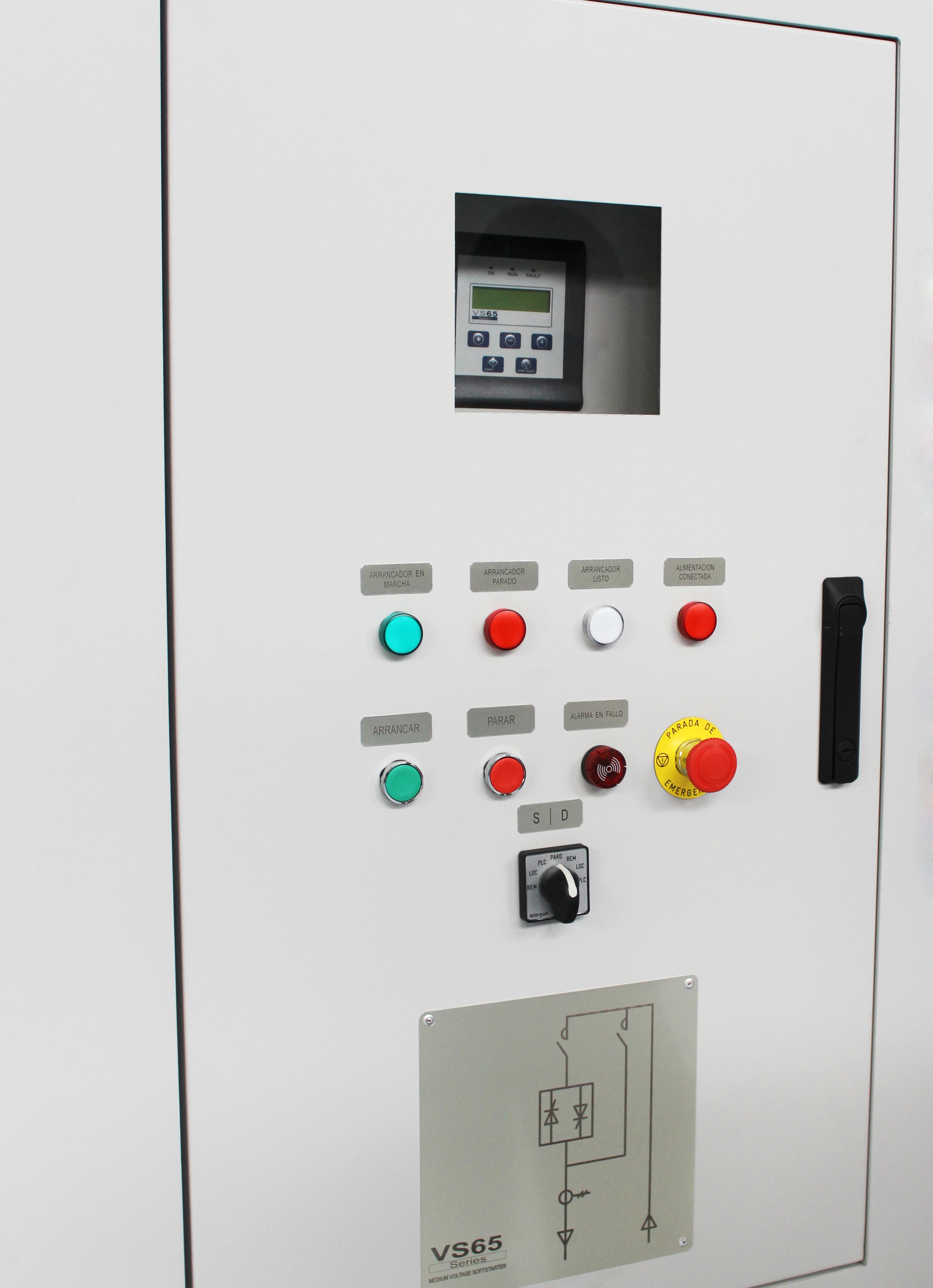 Backlit alphanumeric Display 2x16 with membrane keypad
Indicators LEDS: ON, RUN, FAULT 
Intuitive Key PAD
CUSTOMIZED SOLUTIONS AVAILABLE
Run
Stop
Warning
System reset
Emergency stop pushbutton
Local start
Local Stop
Fault
Control mode selector (local, remote, stop)
CUSTOMIZED SOLUTION
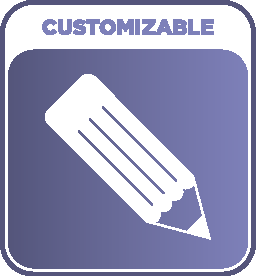 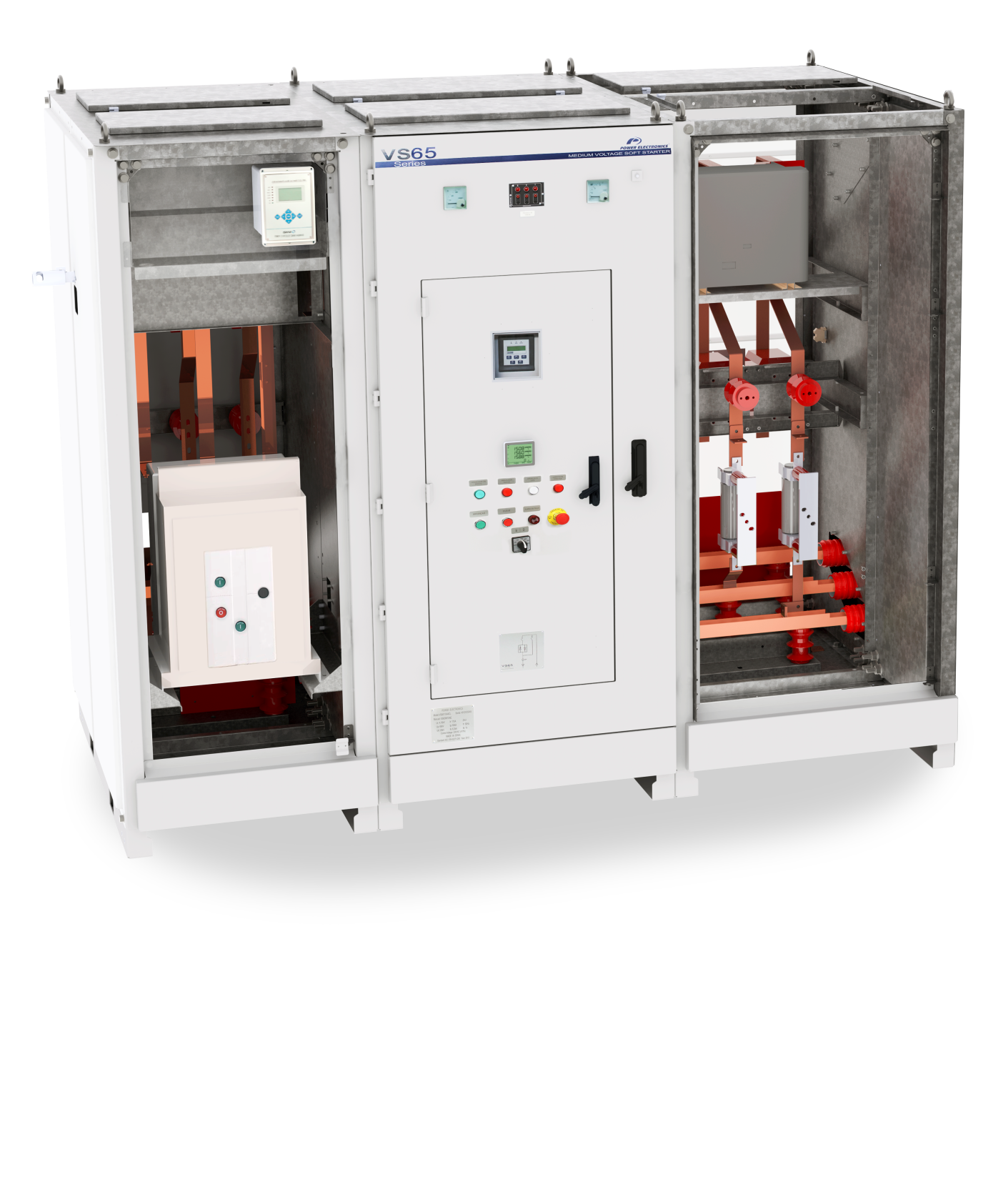 INPUT PROTECTION MODULE
Automatic Circuit Breaker
Medium voltage fuses
Withdrawable vacuum contactors
Earthing switch
Input and Output MV cabin with commutation vacuum contactors and fuses
Input MV cabin to connect different fixed power factor correction solutions.
Surge arresters
CABINET FEATURES
Degree of protection IP54, stainless steel enclosure, special RAL, special labeling and warning.
Incoming MV cable or busbar connection from top, right or backside.
Lined up soft starters with common main input busbar and protection “Run busbar”.
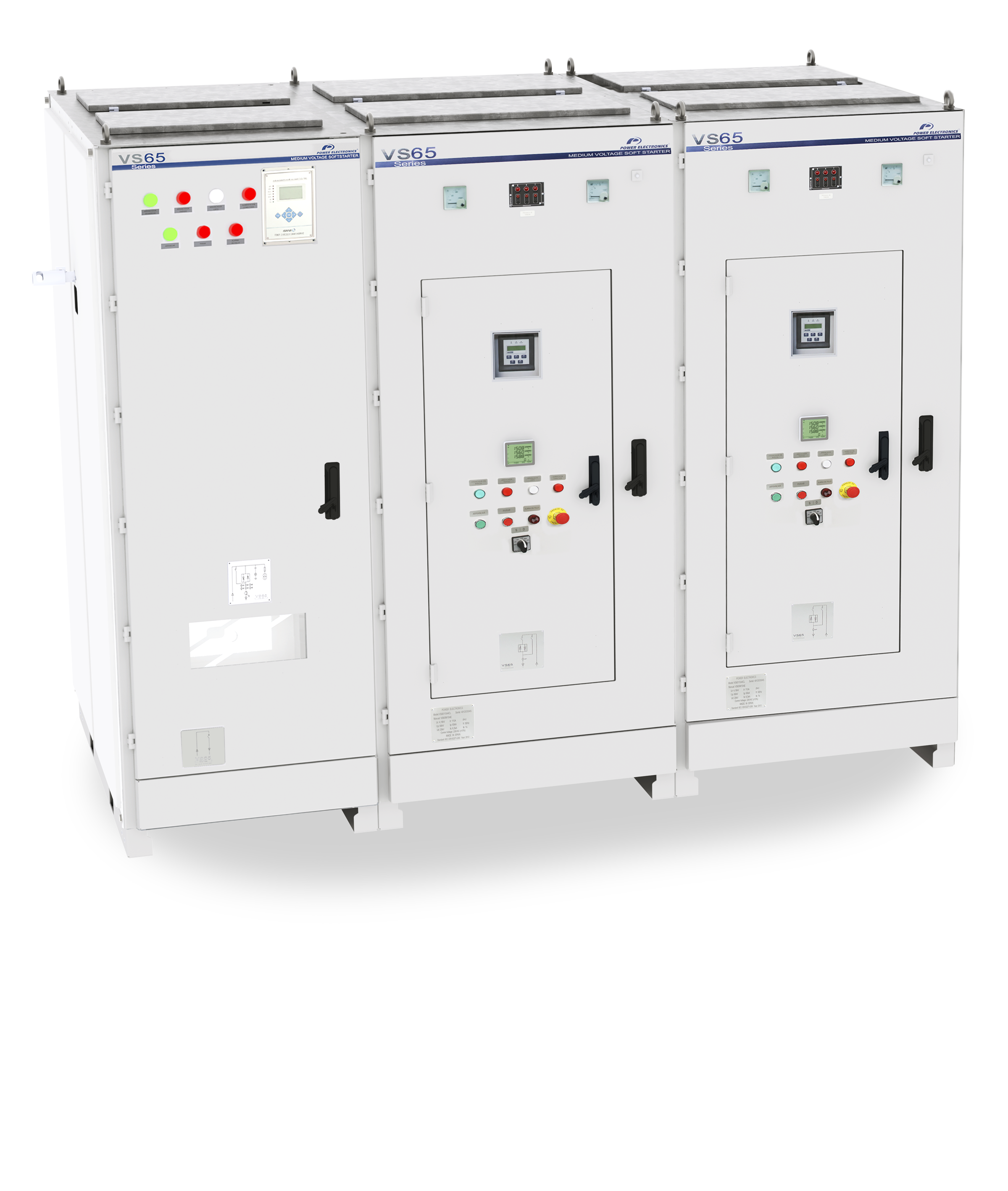 CONTROL AND PUSHBUTTONS
Selectors and Pushbuttons
Digital and analogue I/O preconfiguration 
Customized user terminal strip 
PTC and PT100 relays 
Instantaneous ground fault protection relay
Specific external power suppy
Optional protocols (Profibus-DP, DeviceNet, …) 
Soft starter’s and motors’s heating resistor control
RECOMMENDED CONFIGURATIONS
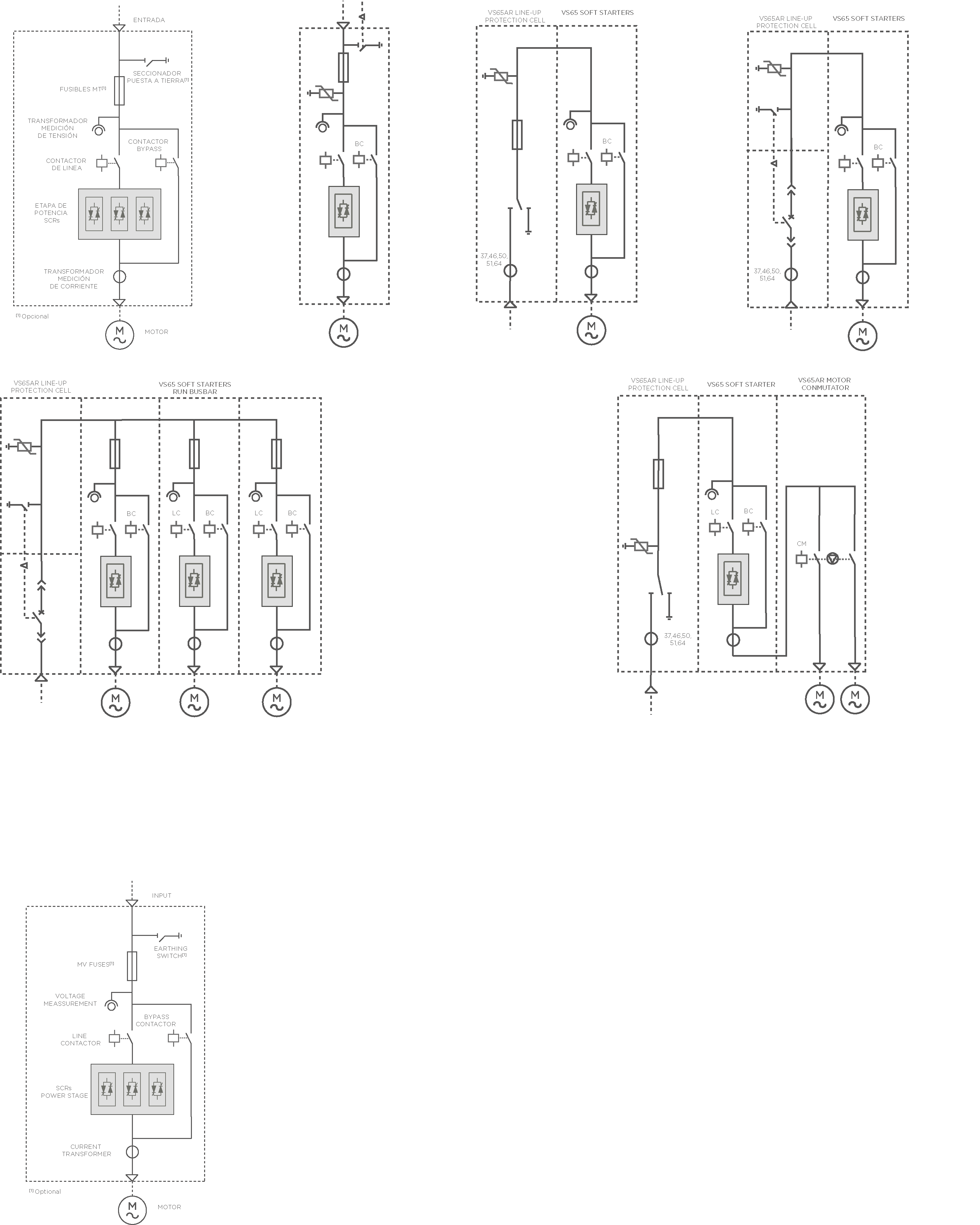 RECOMMENDED CONFIGURATIONS
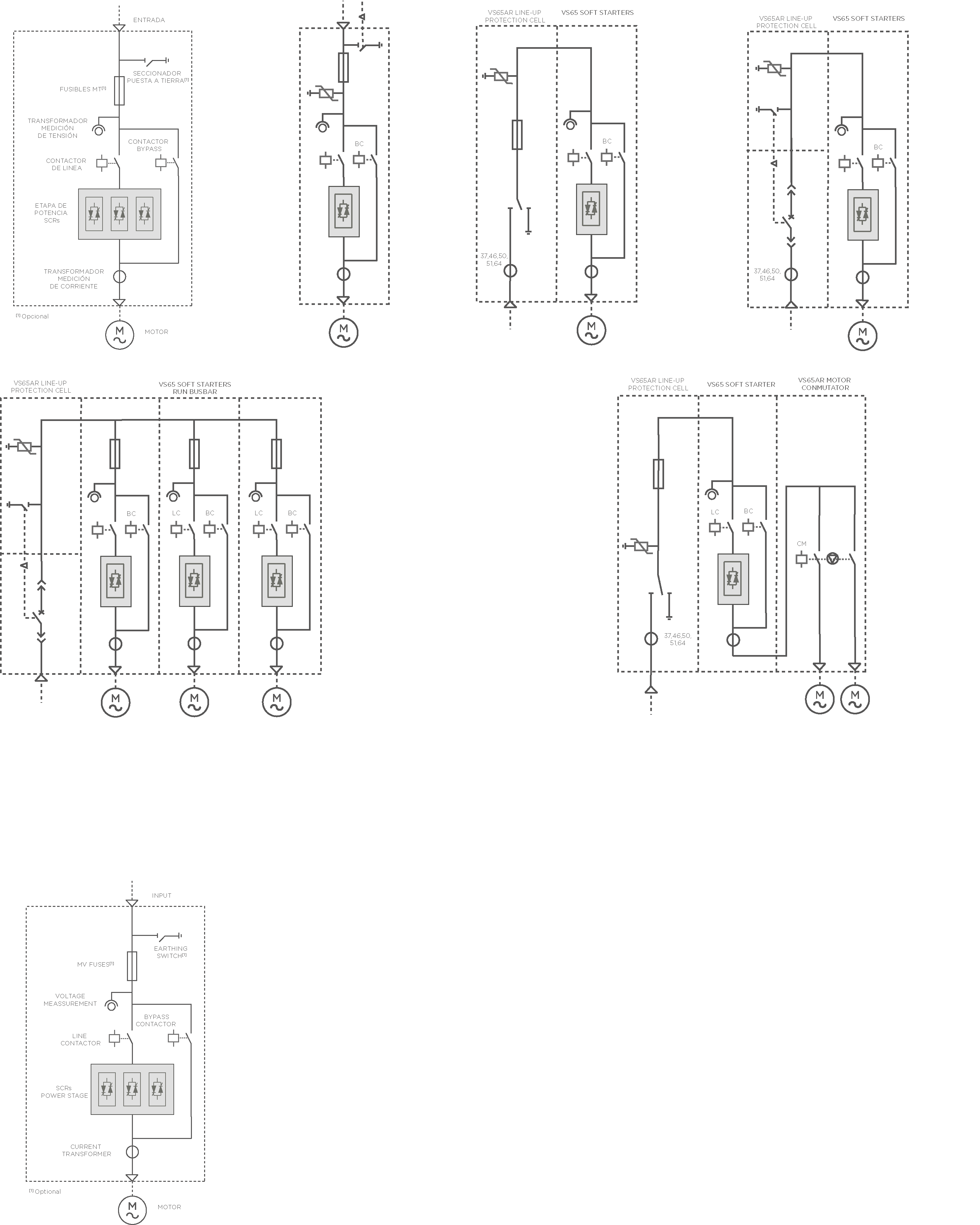 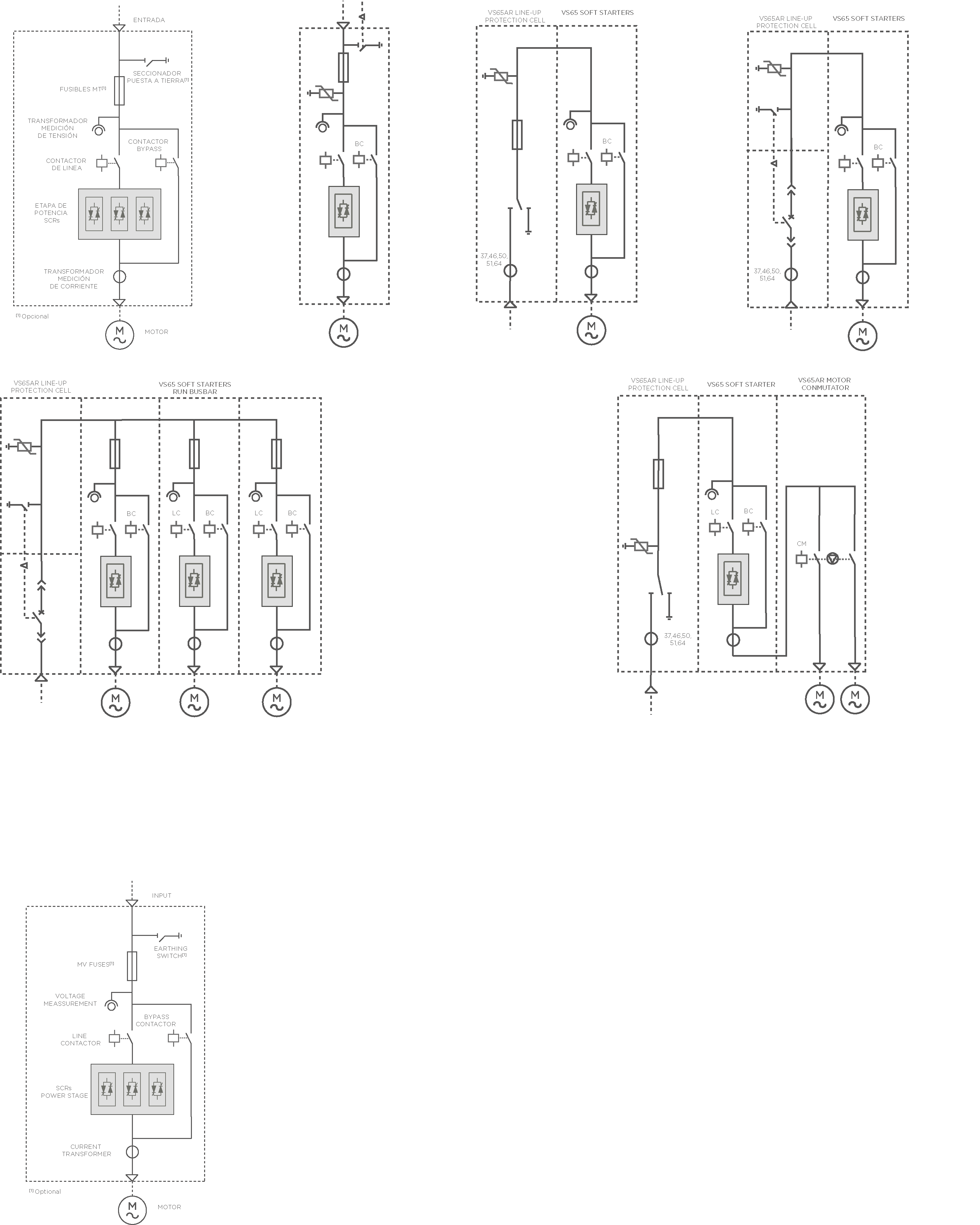